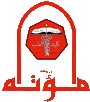 DNA Damage, Mutations and Repair Mechanisms
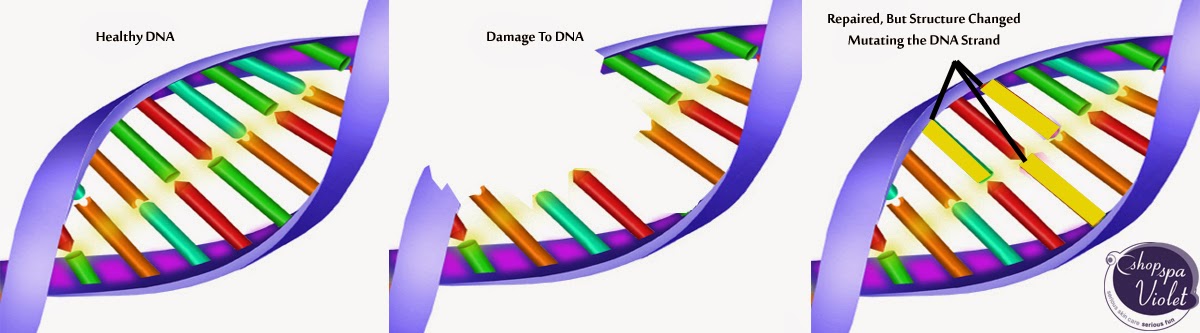 Dr. Nesrin Mwafi
  Biochemistry & Molecular Biology Department 
Faculty of Medicine, Mutah University
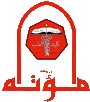 DNA Damage
DNA molecules like all other biomolecules can be damaged in numerous ways
DNA damage occurs at a rate of  104 – 106 molecular lesions per cell per day 
What are the sources and types of this damage?
Can our cells recognise and repair this damage?
What are the consequences of unrepaired damage on the cell fate?
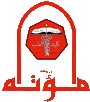 DNA Damage
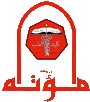 Classification of DNA Damage
DNA damage can be classified according to the causative agents into two main types:

Spontaneous damage (Endogenous): arising naturally and in the absence of known causative agents. Spontaneous DNA lesions are random events 

Induced damage (Exogenous): occurs in the presence of known causative agents (external factors)
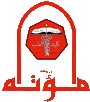 Spontaneous DNA Damage
Although DNA is highly stable, nevertheless it is susceptible to the following spontaneous changes under normal cell conditions: 

Deamination
Depurination
Replication errors
Base tautomers 
Oxidative DNA damage
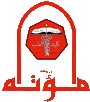 Spontaneous DNA Damage
Deamination:  the most common type is the spontaneous deamination of cytosine to uracil which occurs at a rate of about 100 bases/cell/day
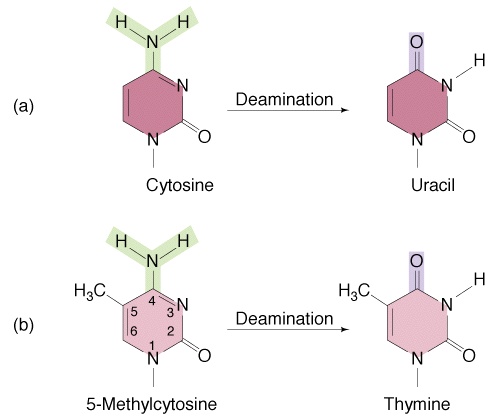 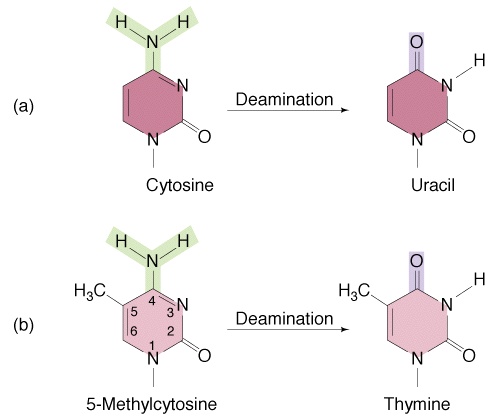 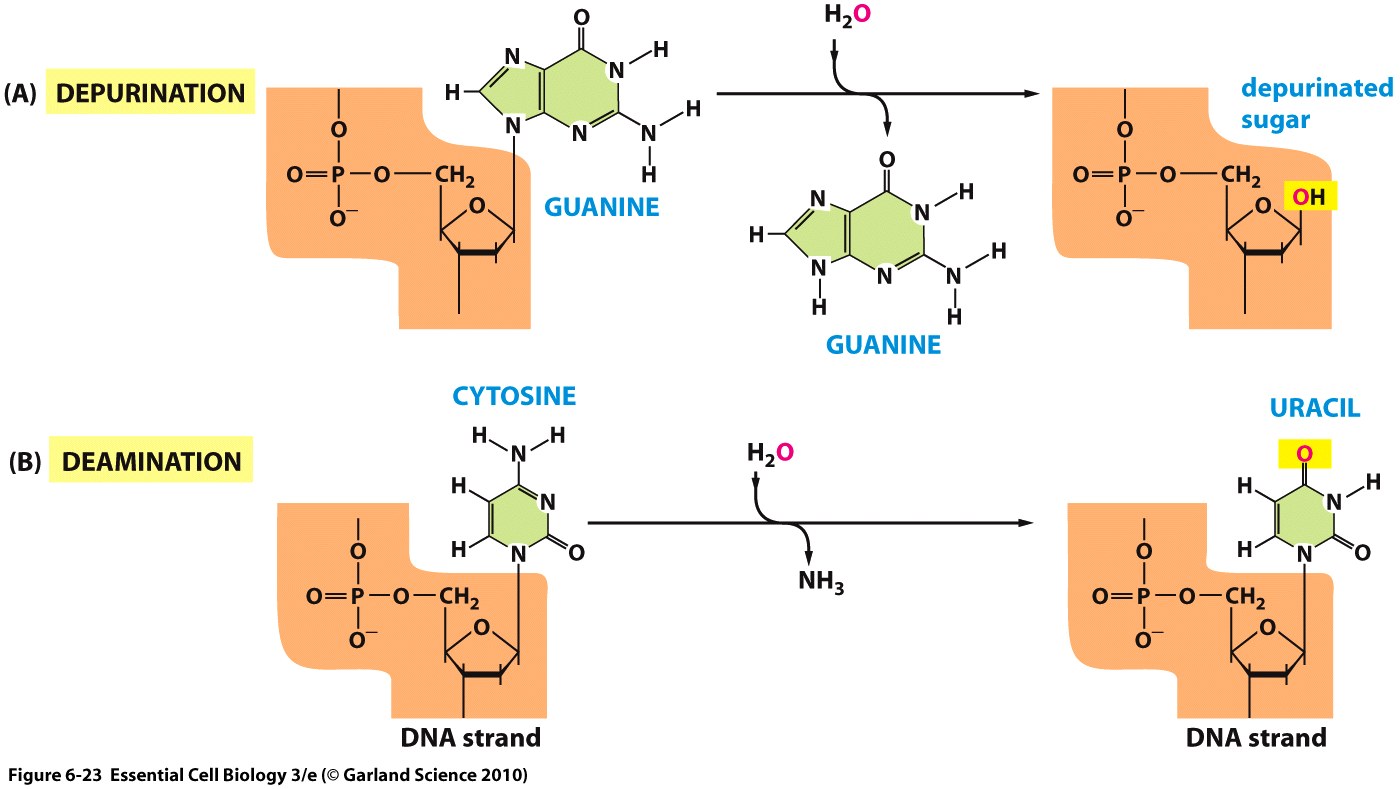 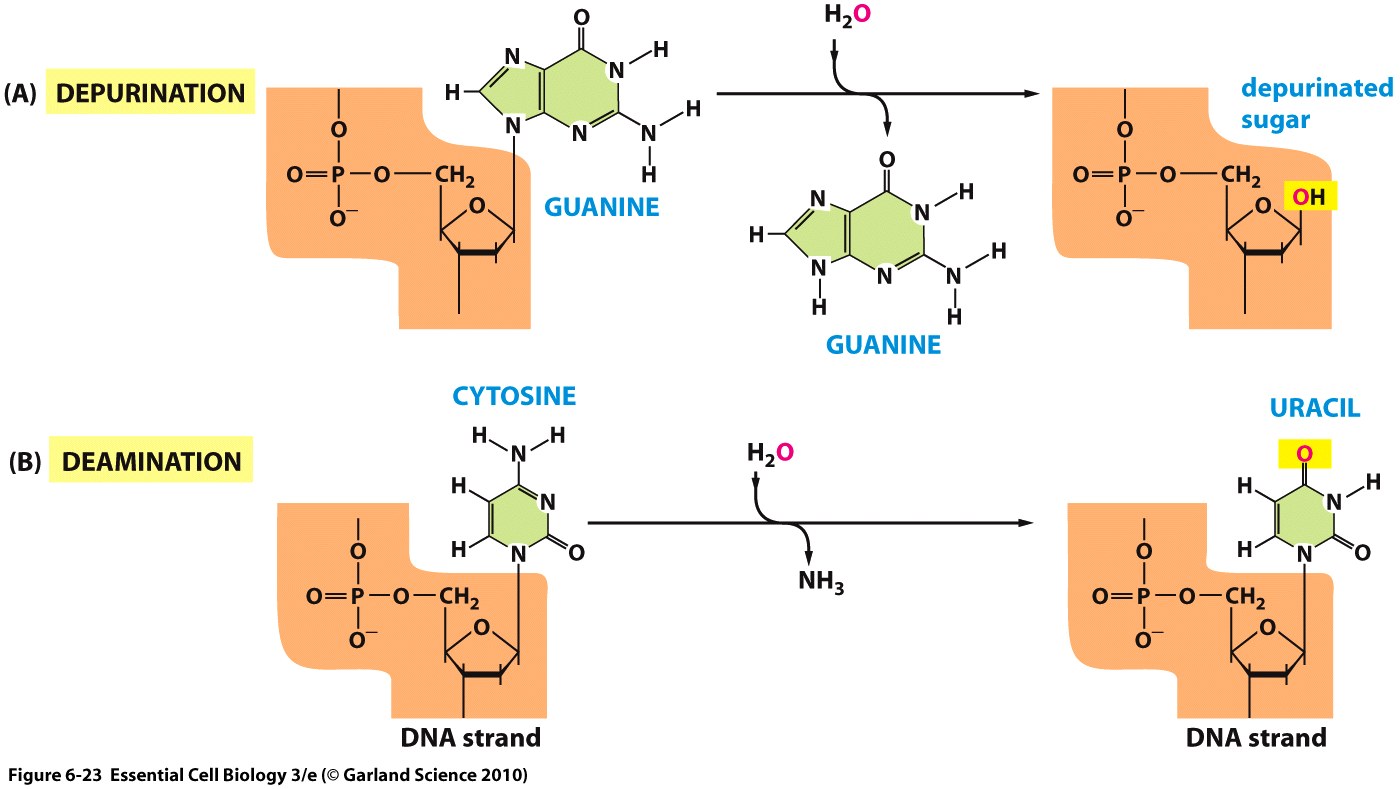 Nitrogenous Bases
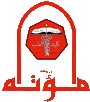 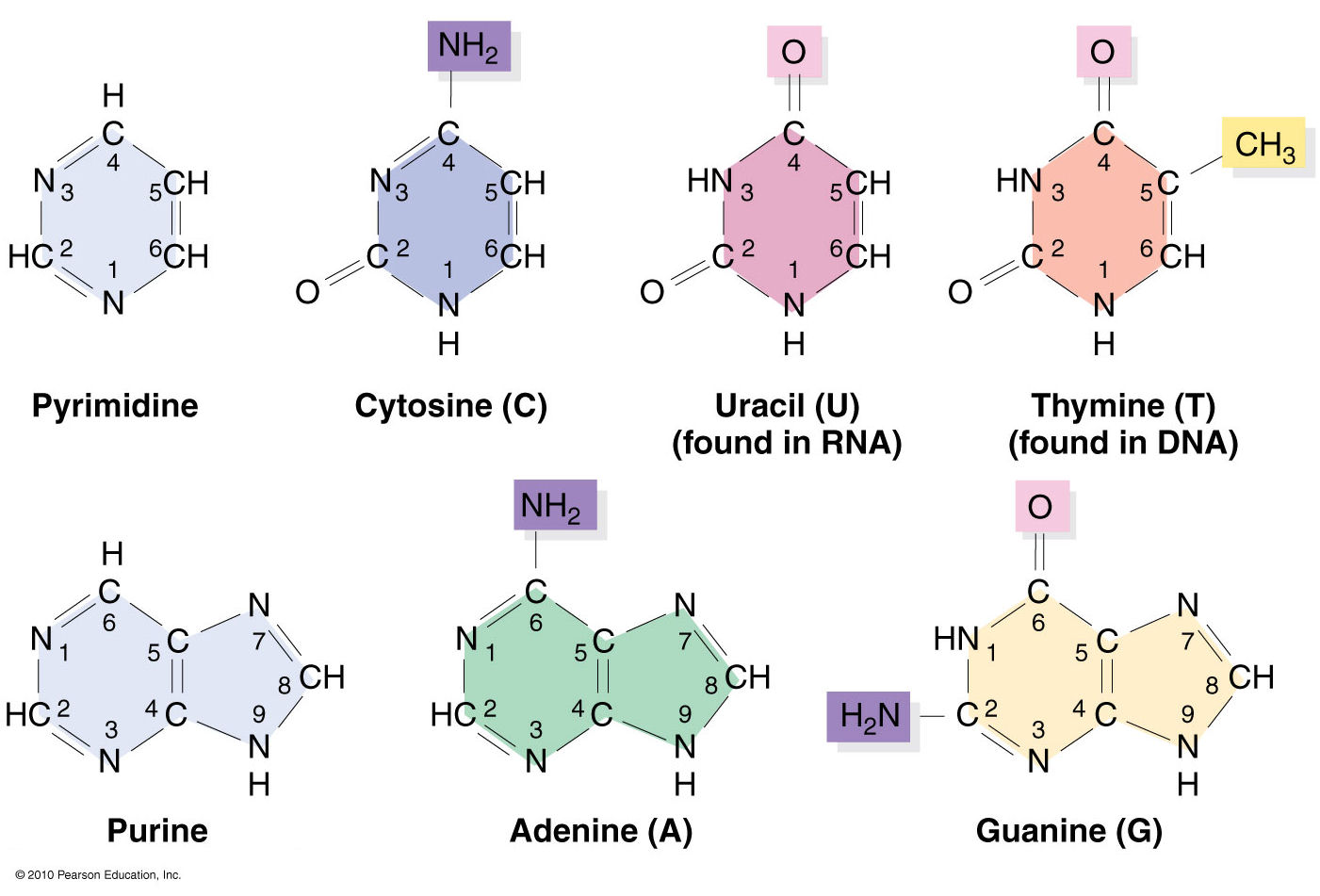 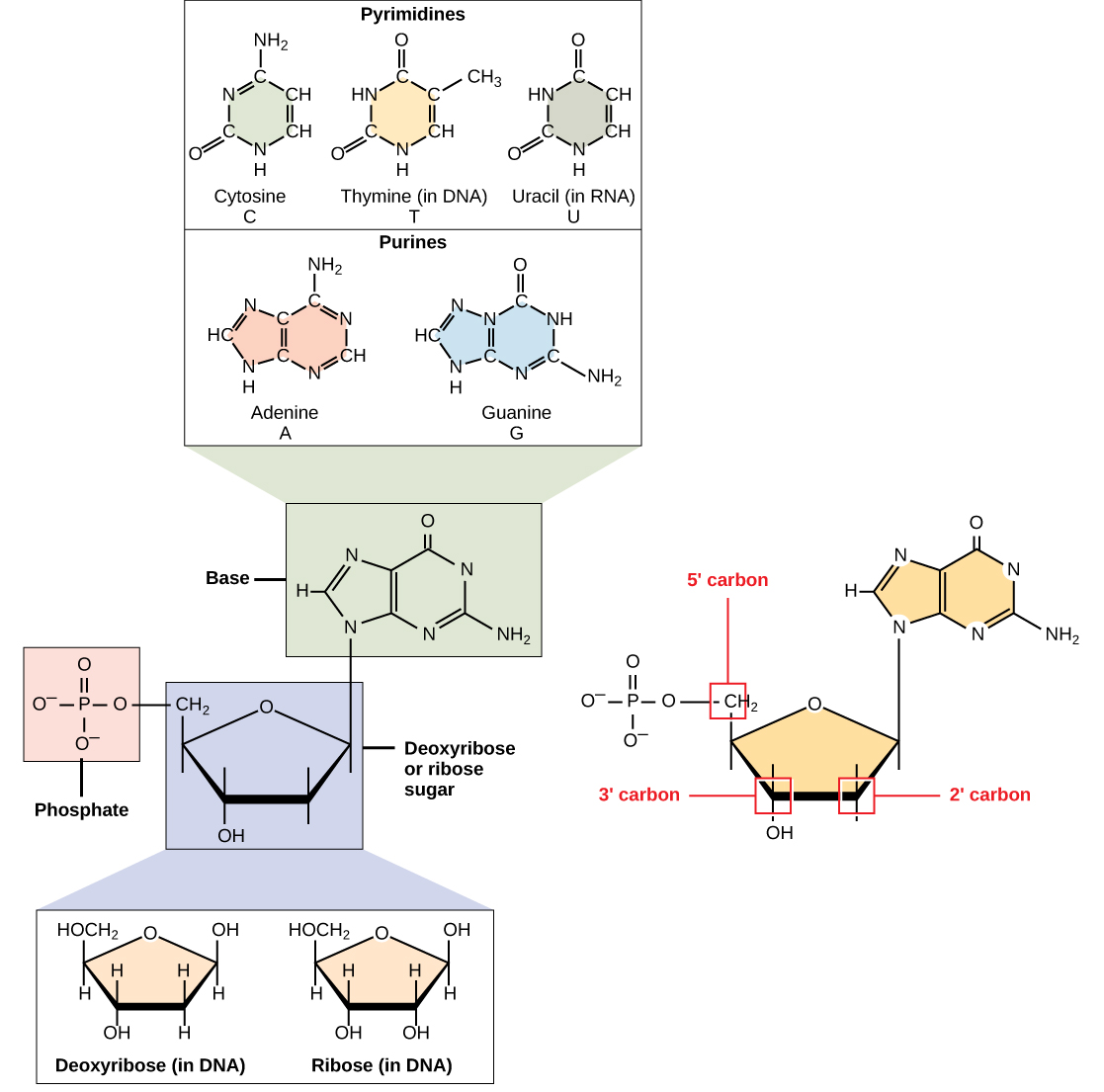 (in RNA )
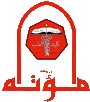 Nitrogenous Bases
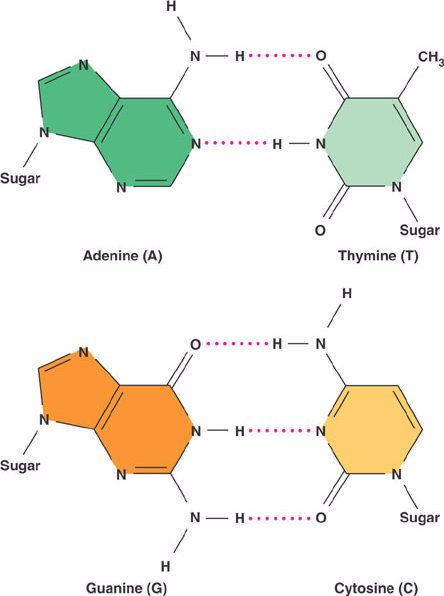 5
6
4
9
3
1
2
Purines
Pyrimidines
4
6
9
1
3
2
2
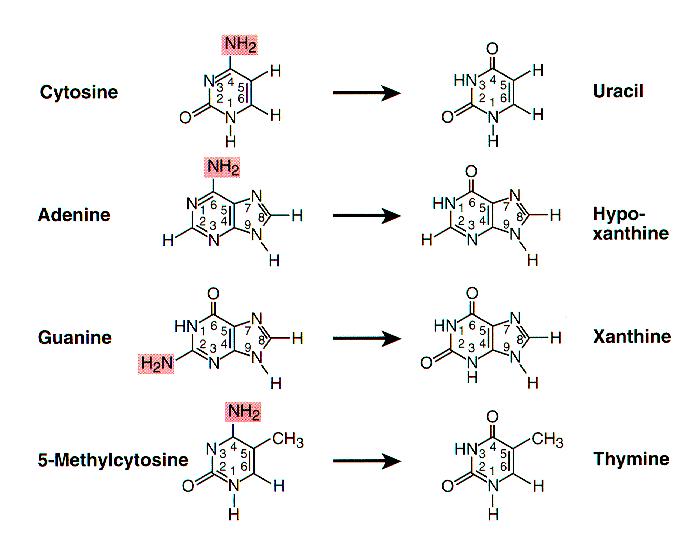 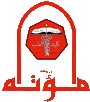 Deamination
Other possible deamination events in DNA:
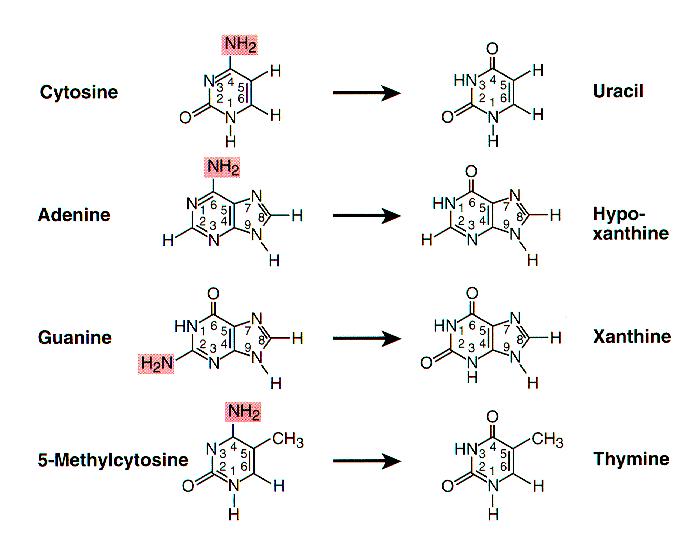 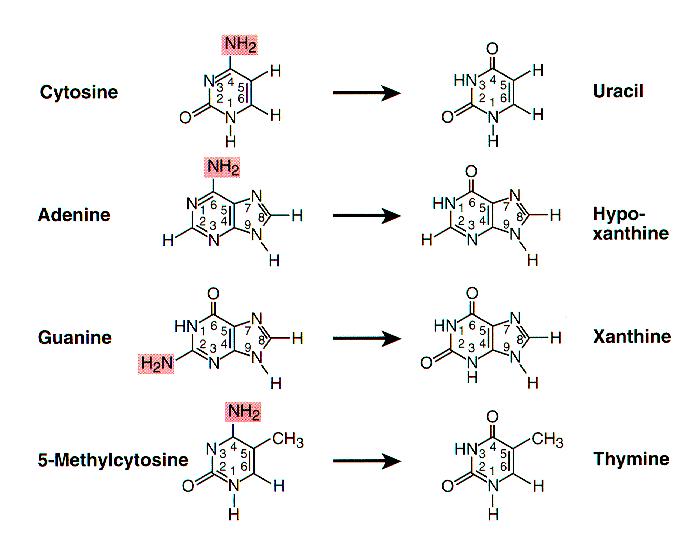 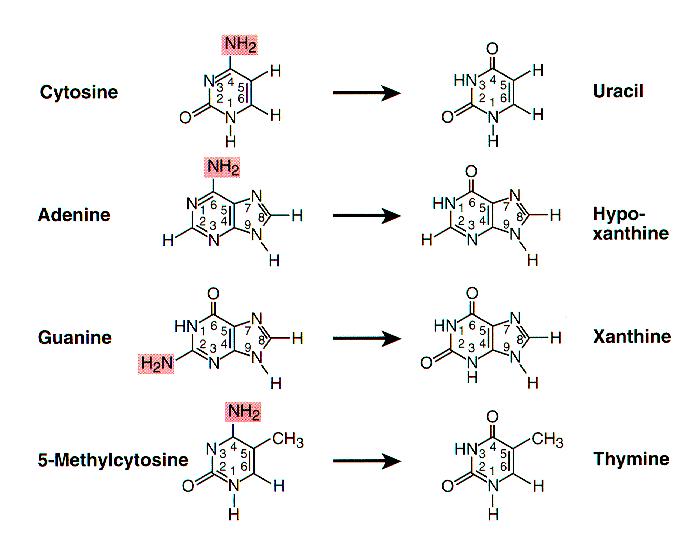 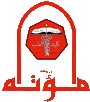 Deamination
The chemistry of DNA four bases facilitates the damage detection through mismatched base pairs
Specific DNA repair enzymes (i.e. DNA                 N- glycosylases) are capable of detection and removal of such unusual bases
If left uncorrected, during DNA replication most of these changes would lead to mutations in the daughter DNA chain (particularly base pair substitution) 
These mutations will propagate throughout subsequent cell generations (inherited)
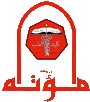 Deamination
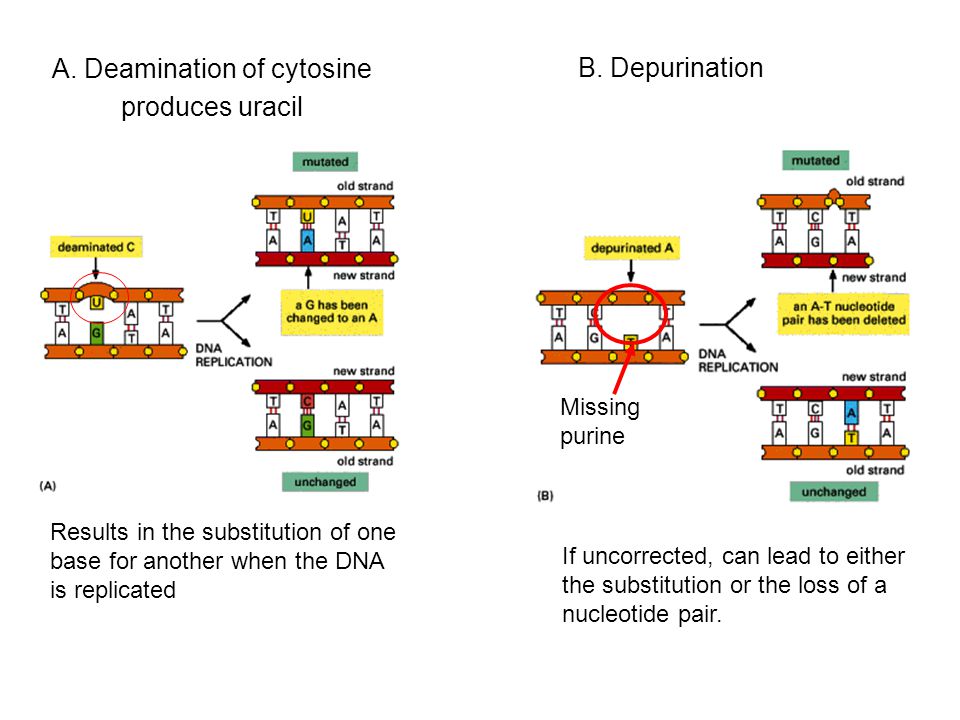 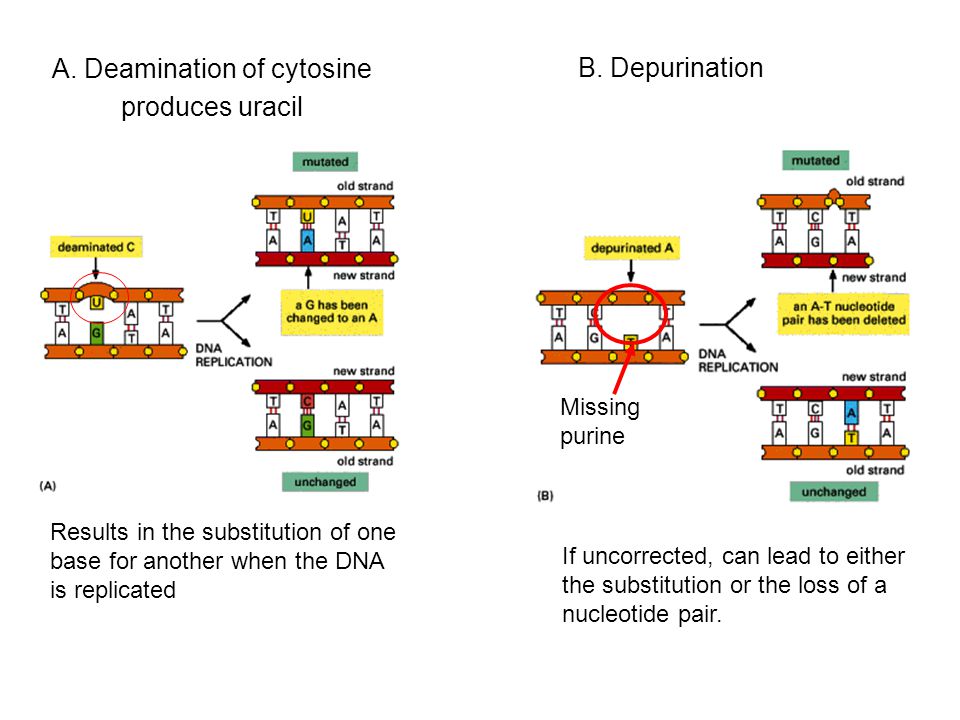 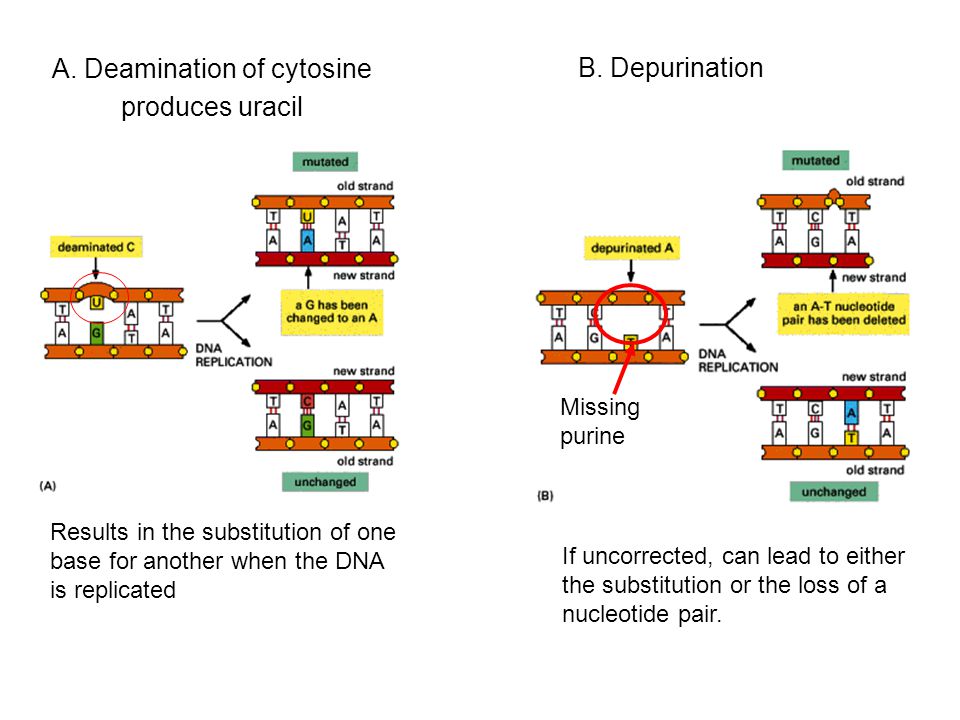 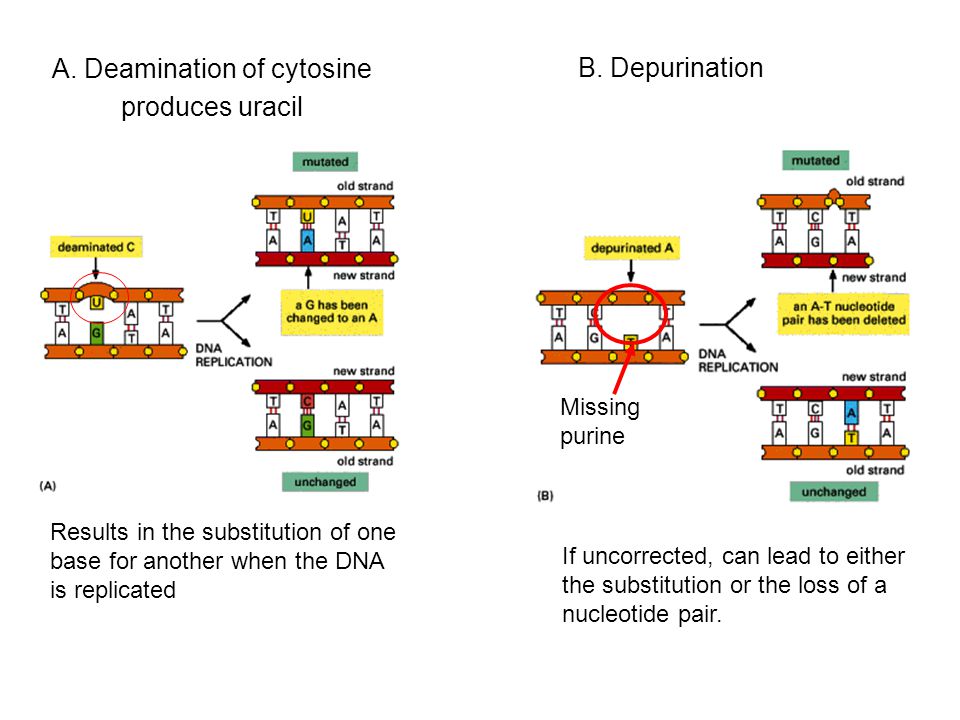 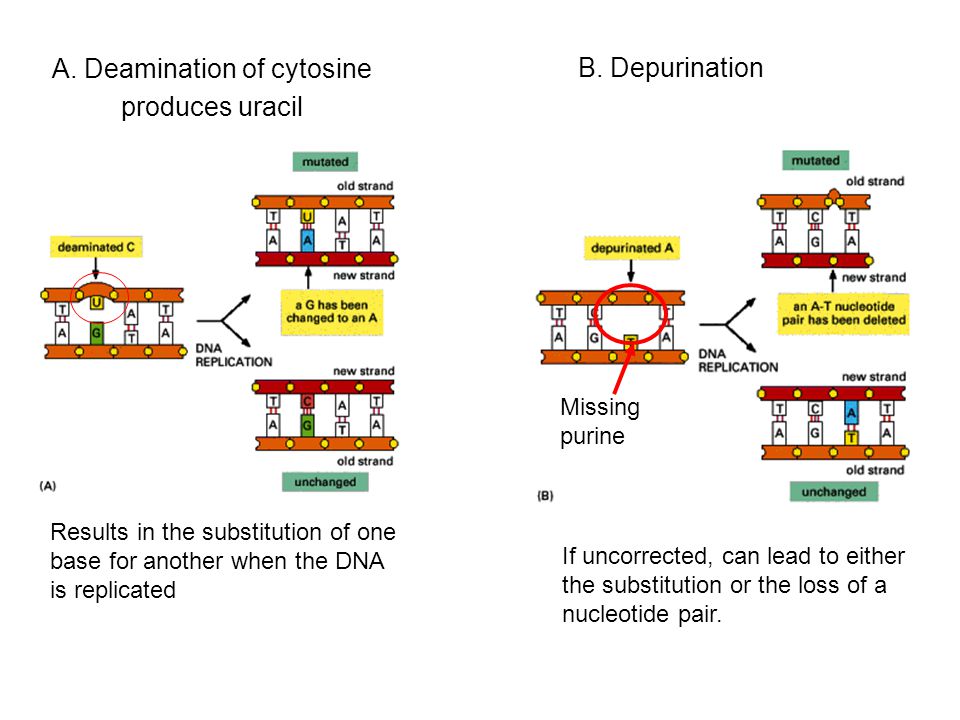 T
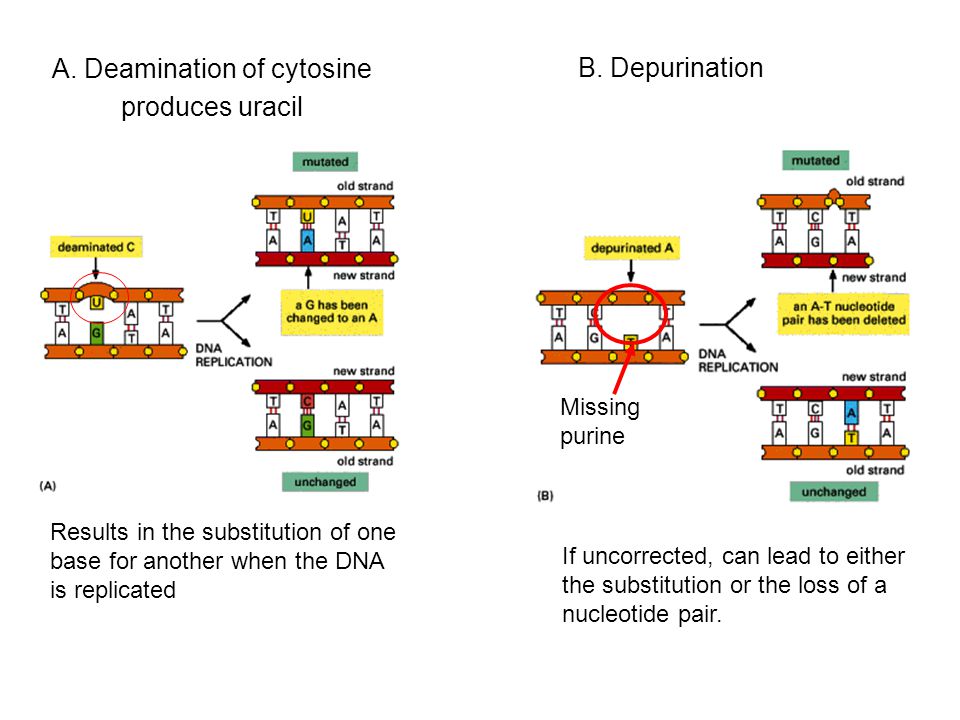 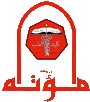 Spontaneous DNA Damage
Depurination: the loss of a purine base by spontaneous hydrolysis of the N-glycosidic bond that links it to deoxyribose C1'
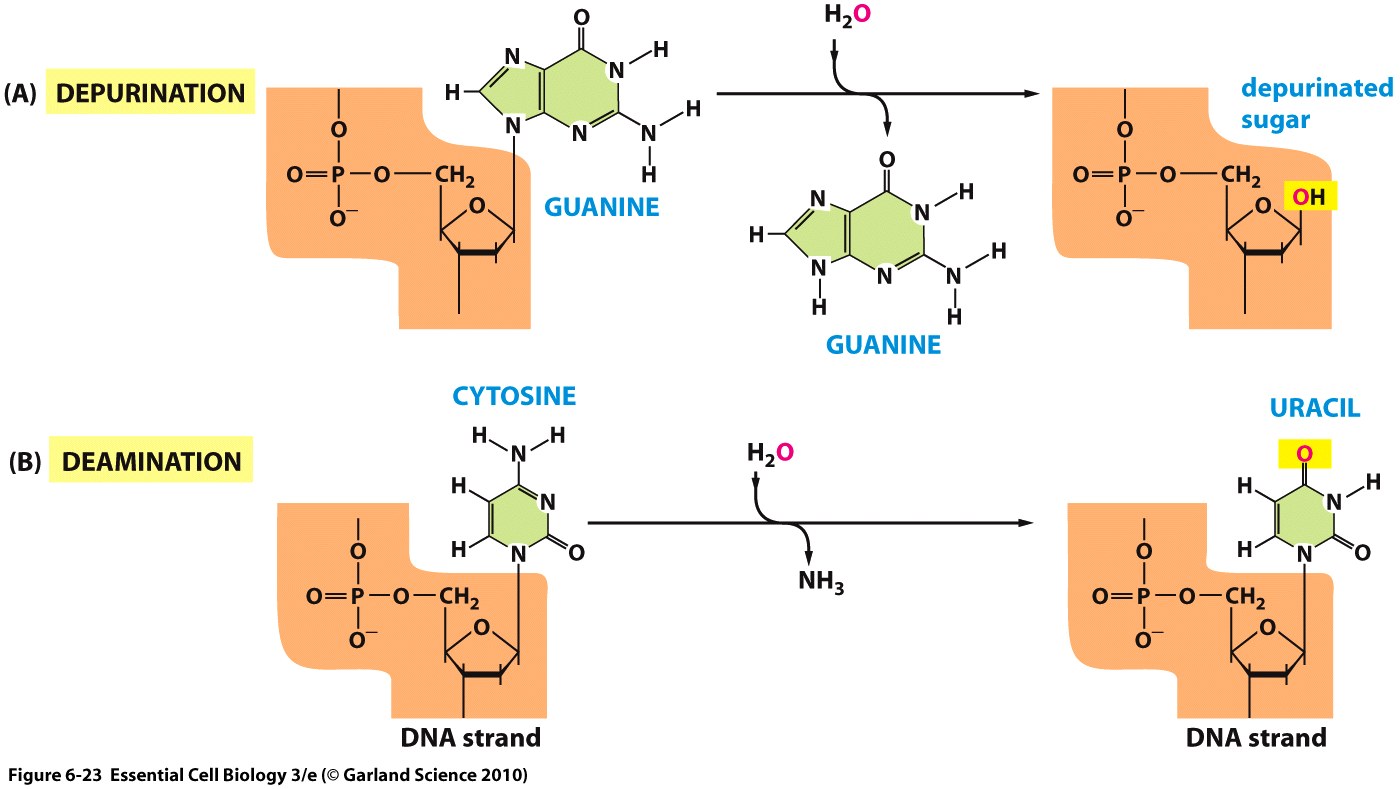 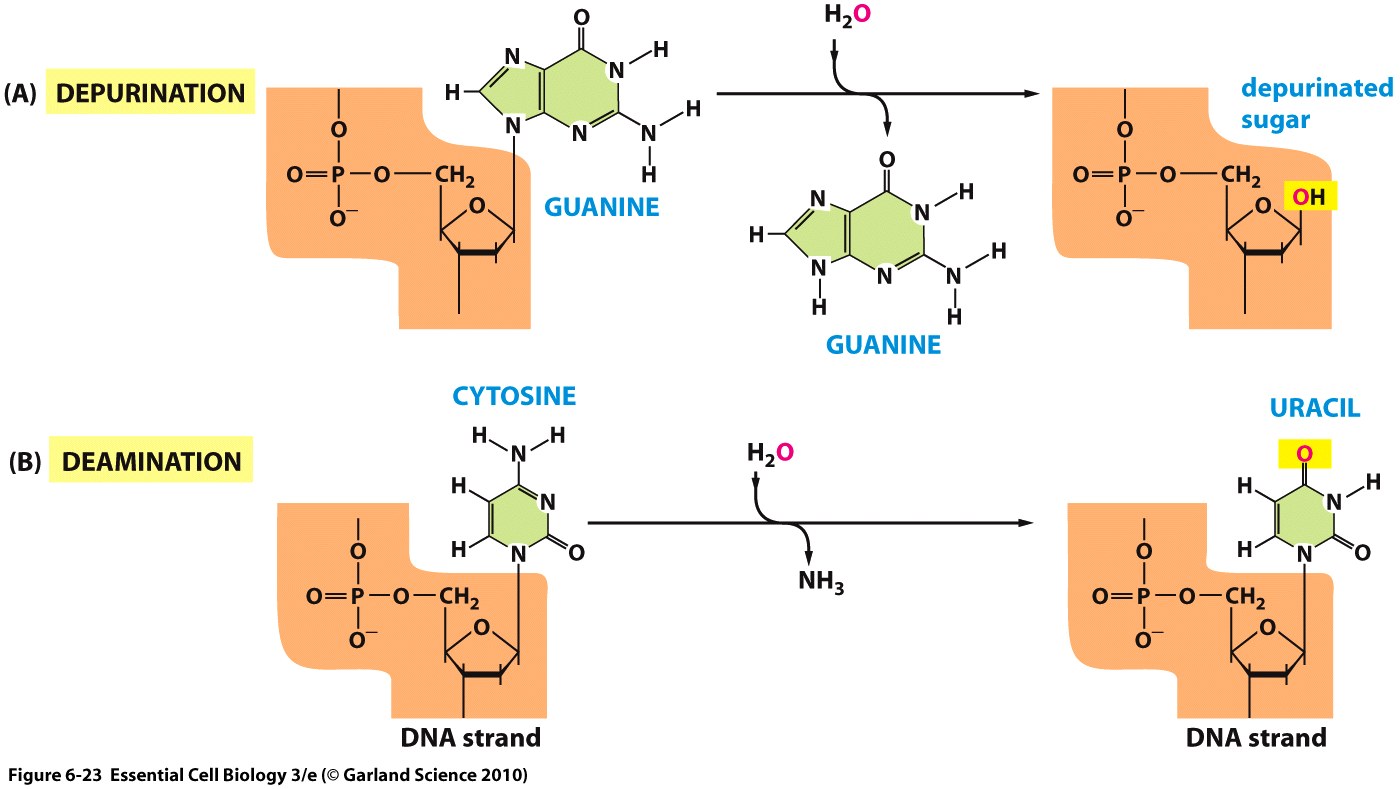 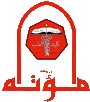 Depurination
Under physiological conditions, depurination occurs at a rate of about 5000 bases/cell/day
Depurination results in apurinic site (AP site) which can be recognized and repaired by specific repair mechanisms
If left uncorrected, during DNA replication these changes would lead to mutations in the daughter DNA chain (particularly base pair deletion)
This error will propagate throughout subsequent generations (inherited)
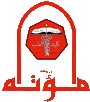 Depurination
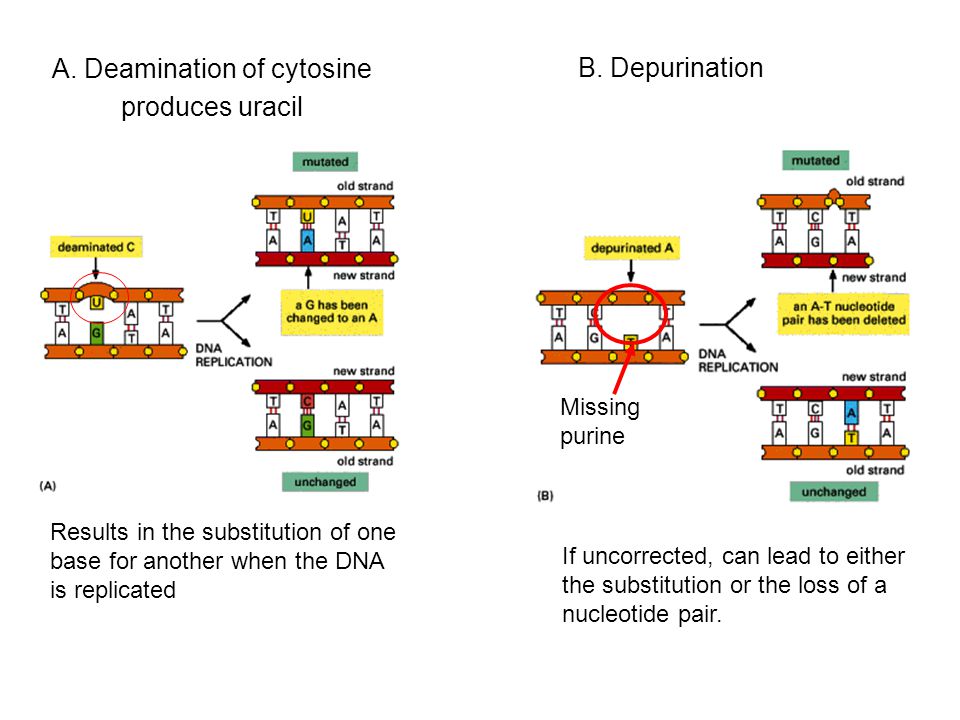 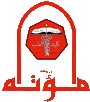 Spontaneous DNA Damage
Replication errors: spontaneous lesions may occur during DNA replication in which the wrong base is add to the newly synthesized strand (base substitution), a DNA base is skipped (base deletion) or extra base is added (base insertion)
Such errors are normally detected and repaired immediately by the proofreading/editing activity of DNA polymerase enzyme (3’-5’ exonuclease activity) 

Otherwise, DNA repair enzymes will recognize the mismatched base pairs and repair them
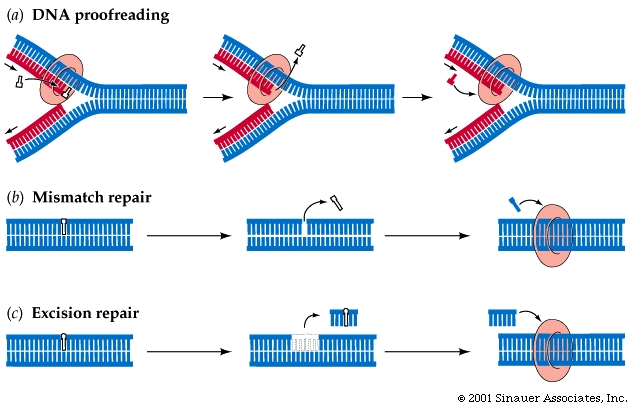 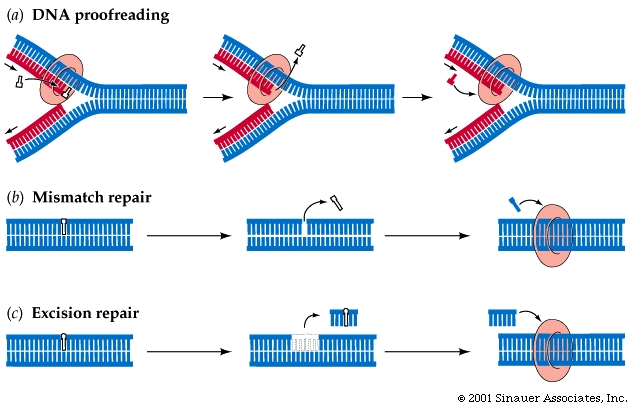 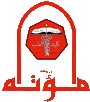 Spontaneous DNA Damage
Base tautomers: DNA bases exist in one of several forms called tautomers (structural isomers)
1. Keto/Enol pair
2. Amine/Imine pair
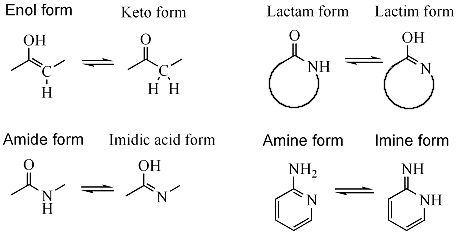 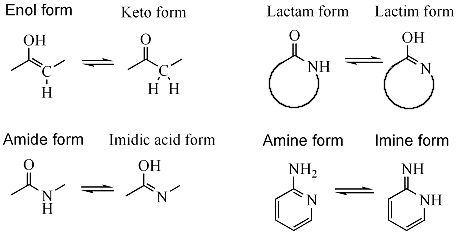 tautomerization
tautomerization
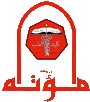 Base Tautomers
Actually enol/imine forms are rare and tend to cause mispairing
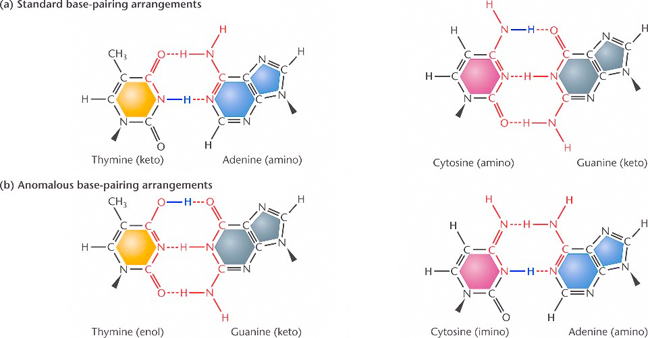 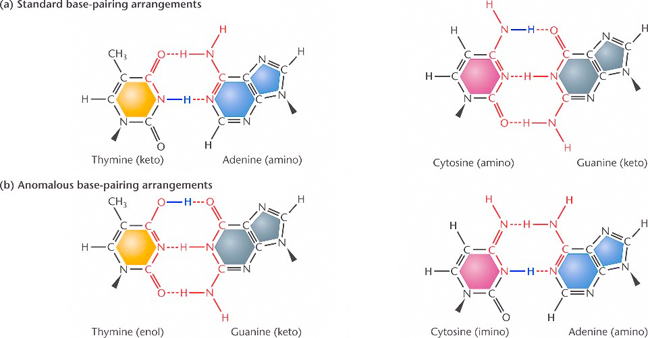 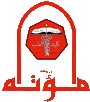 Base Tautomers
If not repaired, it can lead to tautomeric shift mutation
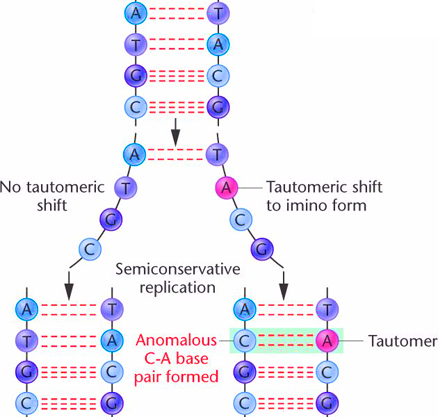 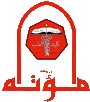 Spontaneous DNA Damage
Oxidative DNA Damage: Endogenous Reactive Oxygen Species (ROS) are produced as byproducts during normal metabolic processes
ROS such as superoxide radical .O2- attack DNA leading to damage. They can chemically modify nitrogenous bases leading to mispairing
8-oxoguanine (8-oxo G) is one of the major product of DNA oxidation. Another modified base is thymine glycol
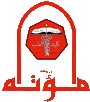 Oxidative DNA Damage
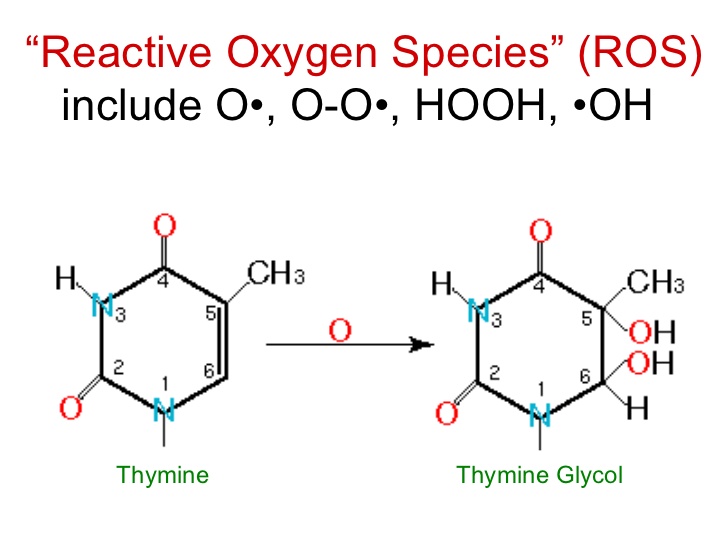 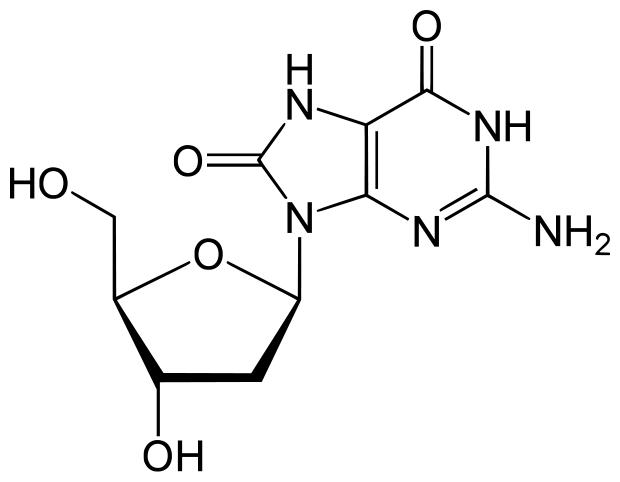 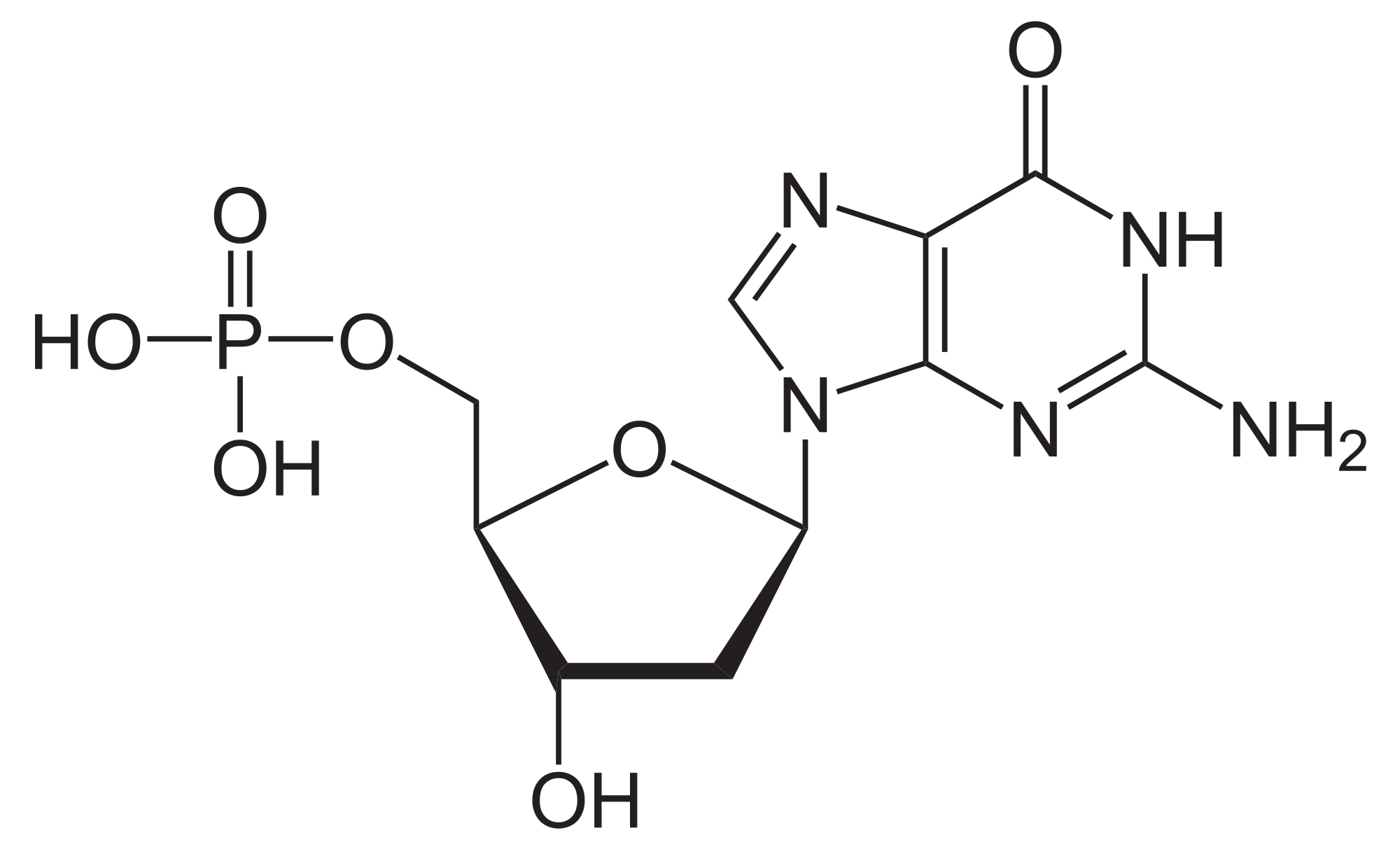 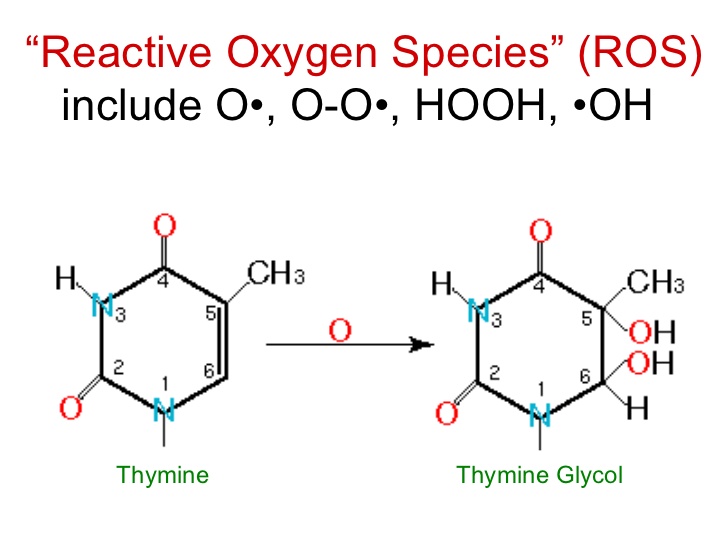 8-oxoguanine
(8-oxo G)
Guanine (G)
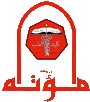 Induced DNA damage
Radiation Damage: which includes both UV light and ionizing radiation
Electromagnetic Spectrum
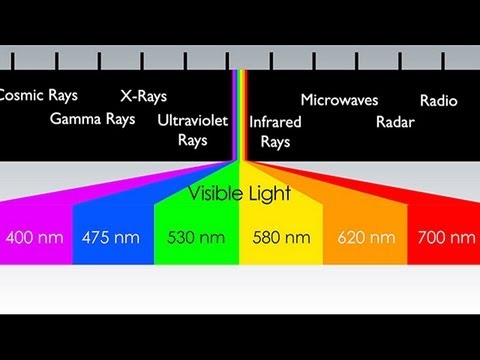 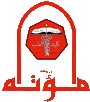 Induced DNA damage
Radiation Damage: which includes both UV light and ionizing radiation 

Ultraviolet Radiation
Pyrimidines are highly sensitive to UV light. They form pyrimidine dimer (intra-strand crosslinking) particularly thymine dimer
Dimers alter DNA structure                                           (kink or knot in DNA strand)
Thymine dimers prevent                                             proper replication. The cell                                           either dies (apoptosis) or                                             forms a malignant tumour                                        (cancer)
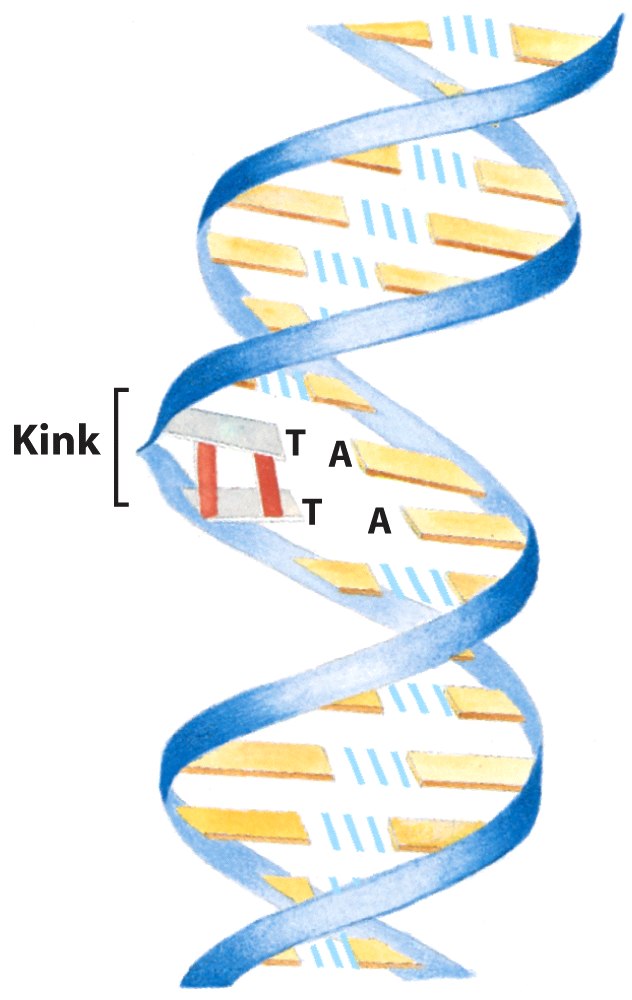 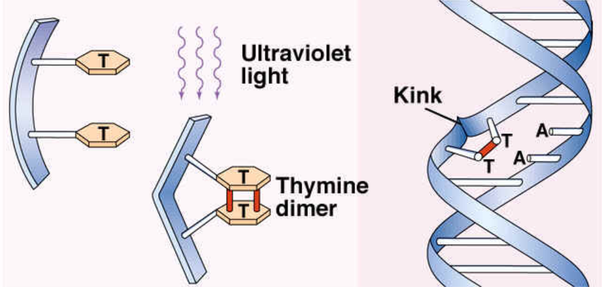 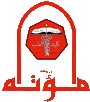 Ultraviolet Radiation
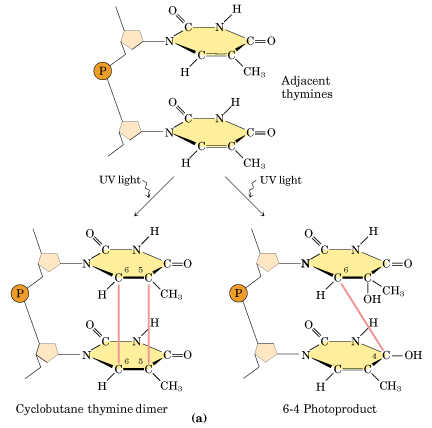 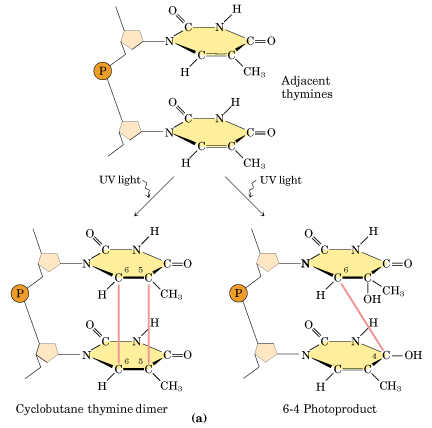 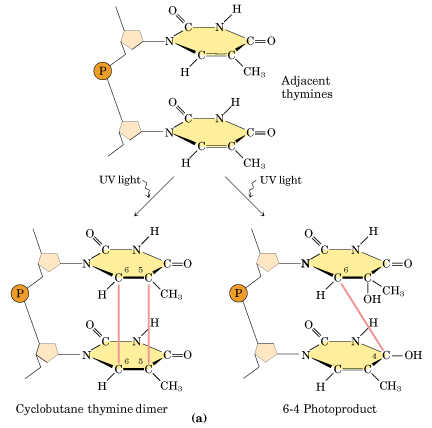 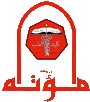 Induced DNA damage
Ionizing Radiation: like cosmic rays, X-rays and gamma        rays can damage DNA molecules in 2 ways:
Direct DNA damage by producing single strand break (SSB) and the more severe double strand break (DSB)

Indirect DNA damage by production of free radicals which alter the structure of bases
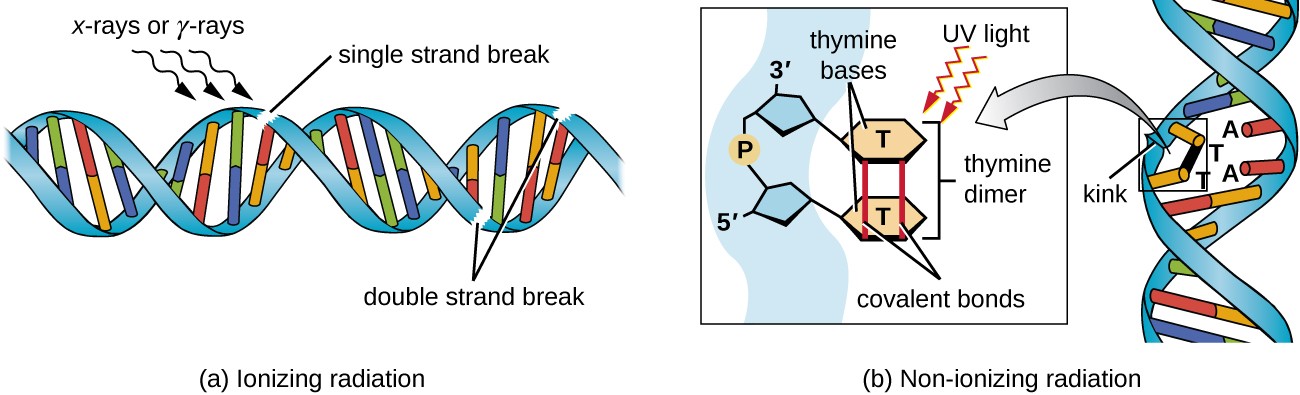 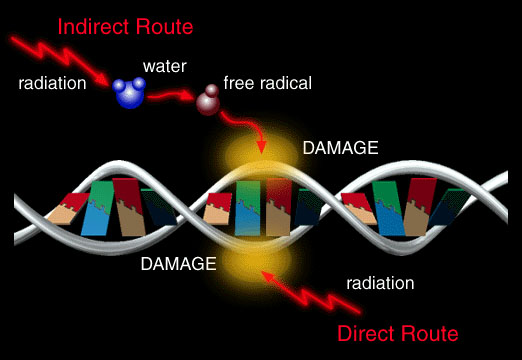 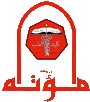 Induced DNA damage
Chemical mutagens: are agents which induce mutations if their damaging effects on DNA have not been recognized and repaired
 
Base modifying agents
Base analogs
Intercalating agents
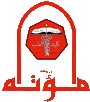 Base Modifying Agents
Change the chemical structure of DNA bases resulting in mispairing and other problems
These includes alkylating agents such as  SAM                  (s-adenosyl Methionine) which adds methyl group to guanine leading to O6 methylguanine (O6 MeG) 
If not repaired, this lesion can lead to a base                    pair substitution (base pair changers)
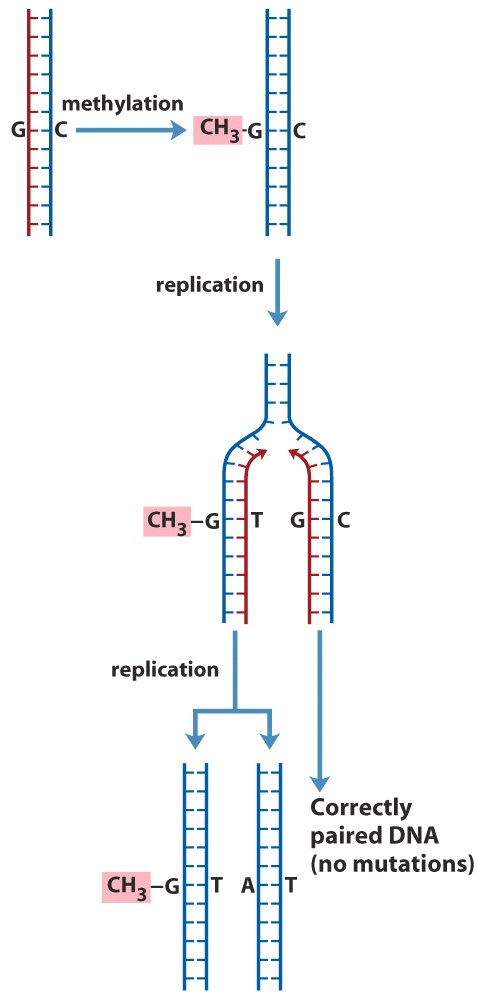 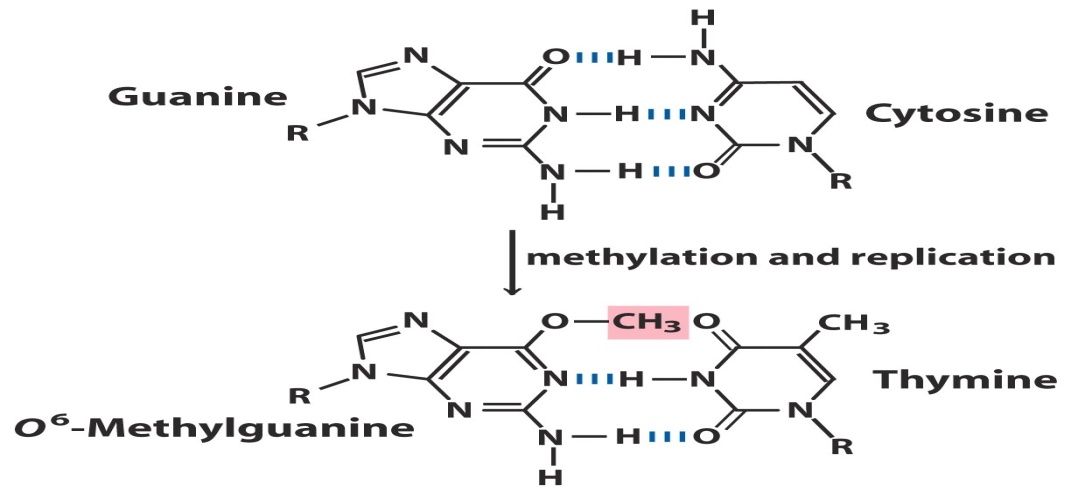 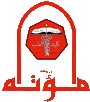 Base analogs
Chemicals with structures similar to that of any of the four standard bases of DNA like 2-amino purine the base analog of adenine (6-amino purine). They replace them in DNA strand but do not always pair with normal bases leading to base pair substitution
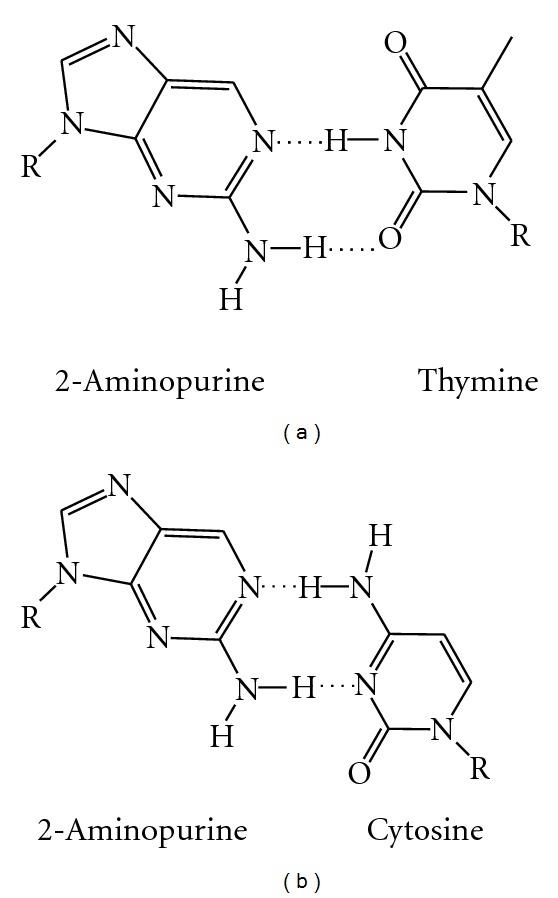 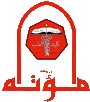 Intercalating Agents
Sandwich themselves between adjacent DNA bases so affect DNA structure causing insertion or deletion of an entire base pair (hence frameshift mutation)  
Like acridine orange, benzopyrene (cigarette smoke), aflatoxin B1                (mycotoxins produced           by some fungi)
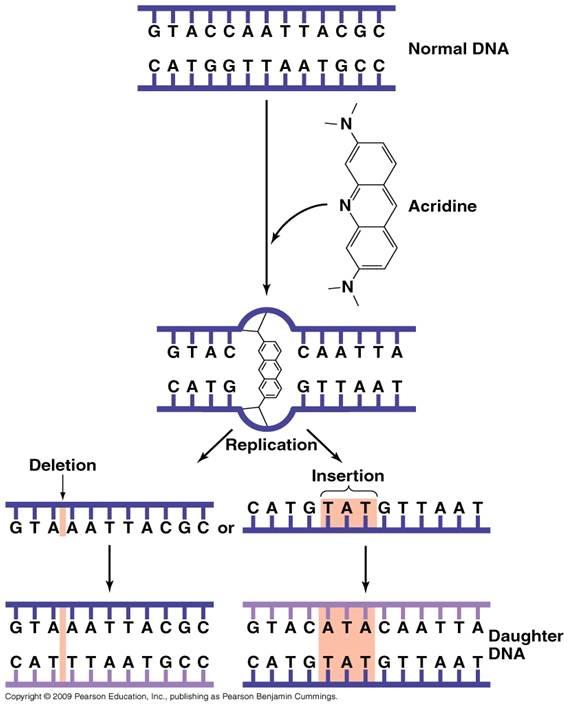 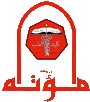 DNA Repair Pathways
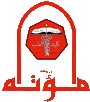 DNA Repair Mechanisms
DNA repair system : is a collection of processes by which a cell identifies and corrects various DNA lesions
Several repair strategies are available:

Direct/reversal repair
Base excision repair
Nucleotide excision repair
Strand-directed Mismatch repair
Double strand breaks repair
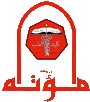 Direct Repair system
Direct repair also called direct reversal because the damage can be directly recognized and reversed
Two specific enzymes are                            involved in direct repair:
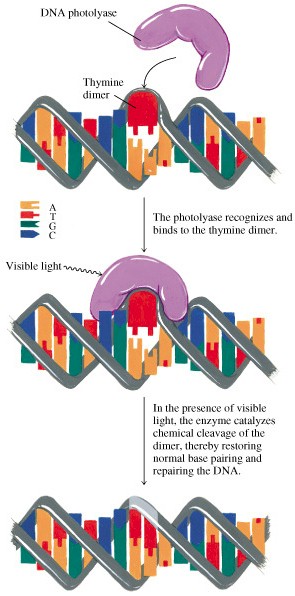 Photolyases which repair UV induced damage in plants, bacteria and some animals (excluding humans) by splitting the dimers
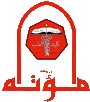 Direct Repair system
O6-methylguanine methyltransferase (MGMT) which transfer methyl group from G to a cysteine residue within the enzyme itself. Ada and Ogt are the two bacterial isoforms of MGMT
This reaction is       stoichiometric rather             than catalytic because         each enzyme can be            used only once (suicide)
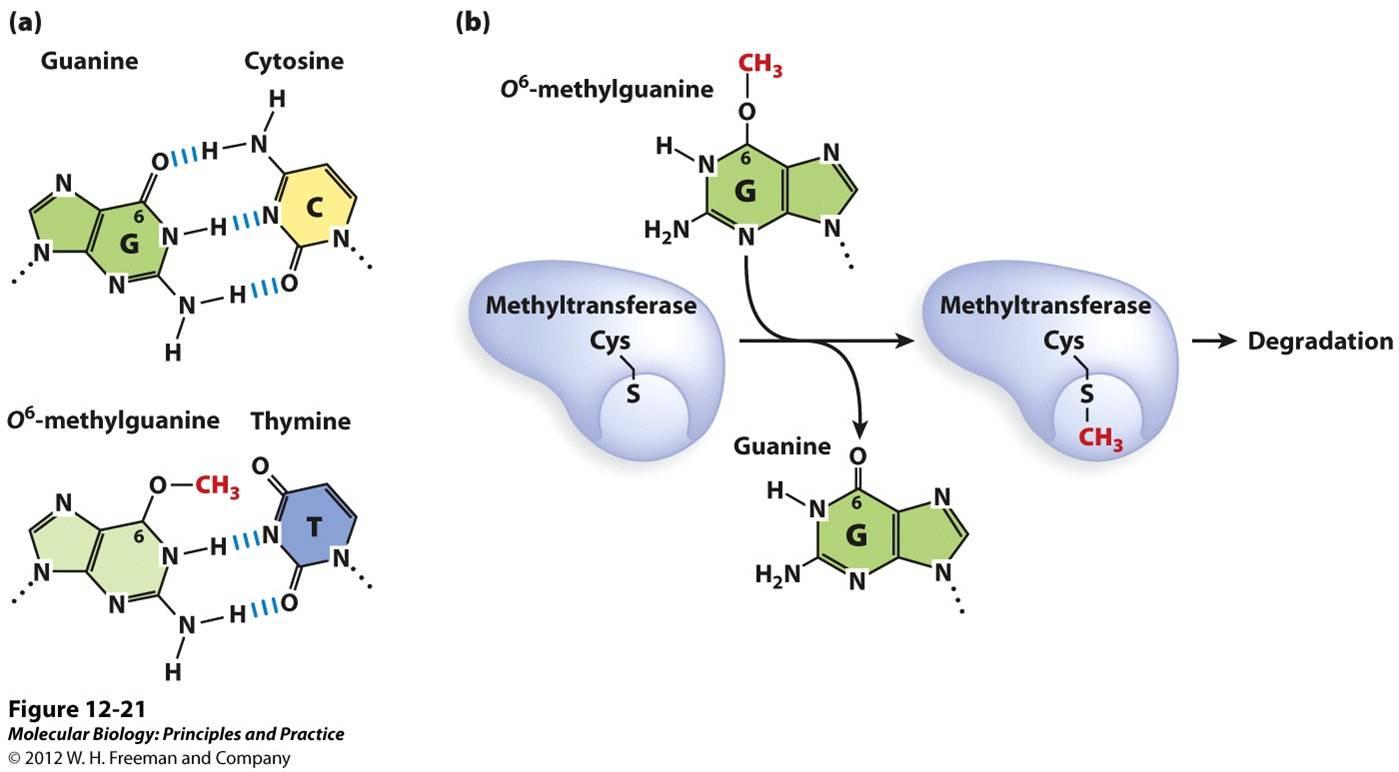 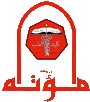 Base Excision Repair
Base excision repair (BER) involves a category of enzymes known as DNA-N-glycosylases like uracil DNA glycosylase
Glycosylases recognize damaged bases and remove them resulting in apurinic or apyrimidinic (AP) site
AP endonucleases enzymes nick the damaged backbone at 5’ end of AP site
DNA polymerase removes the damaged region using its 5’ to 3’ exonuclease activity and correctly synthesizes the new strand. Finally, DNA ligase seals the strand.
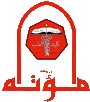 Base Excision Repair
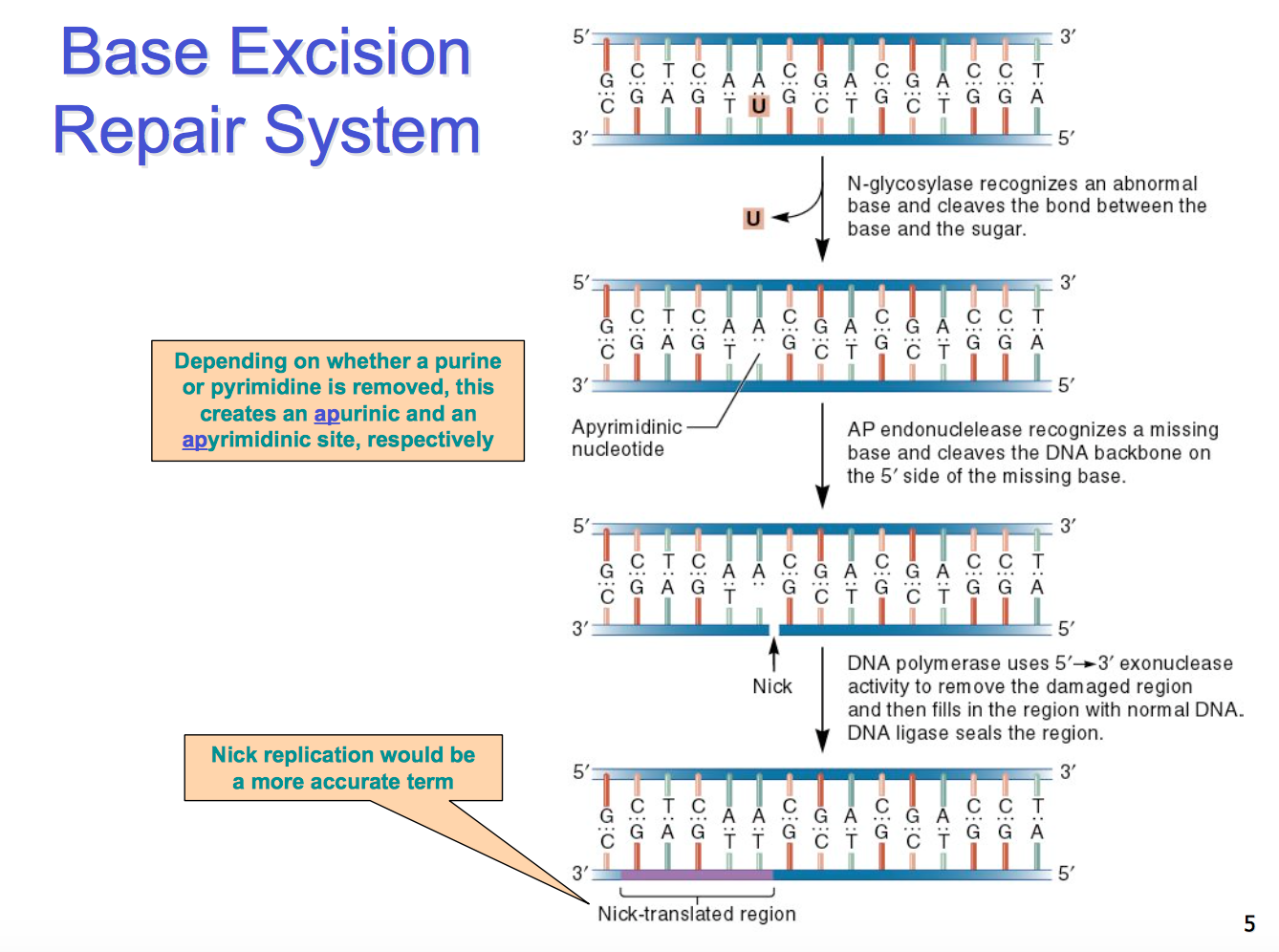 Uracil-
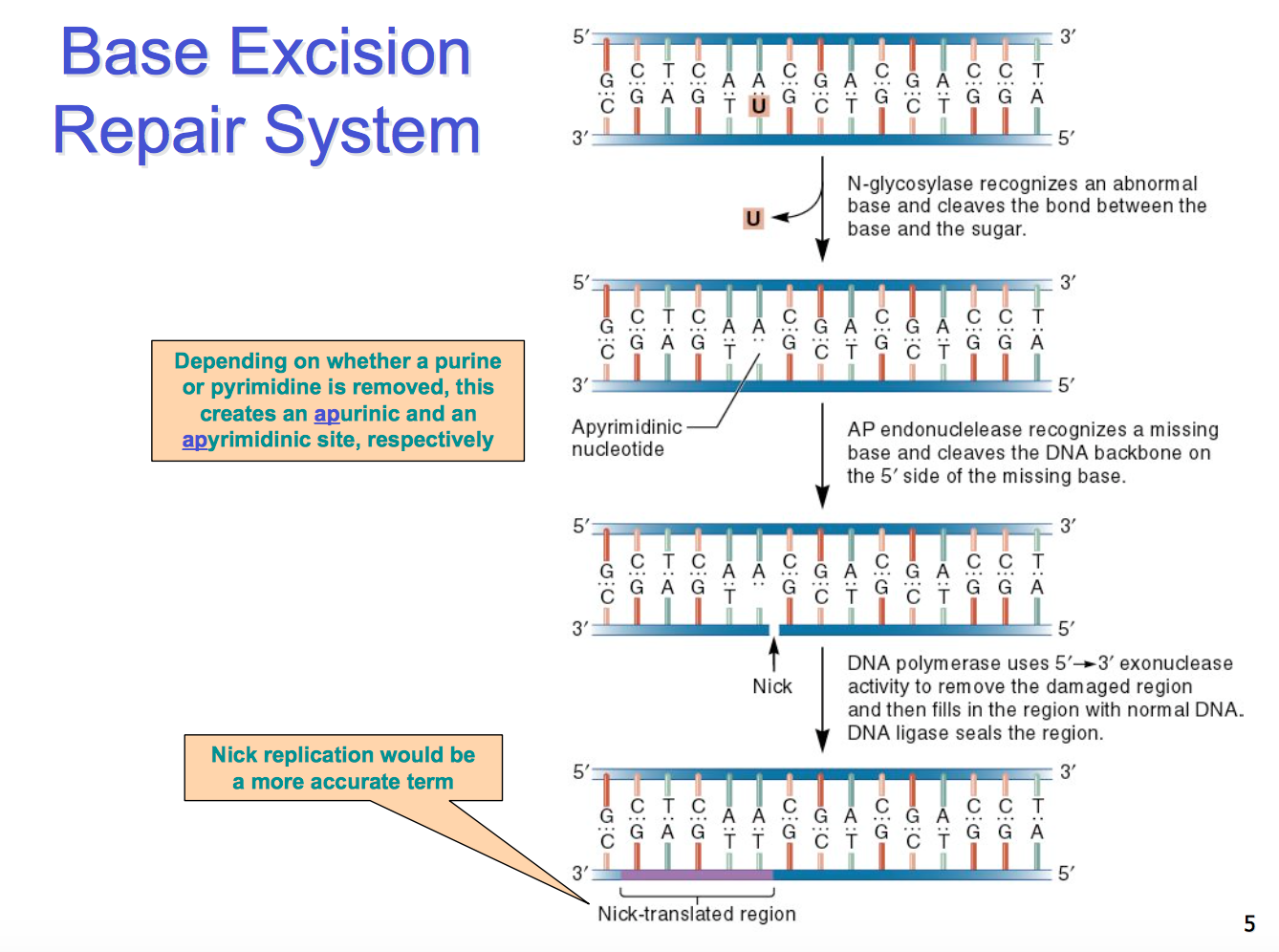 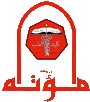 Nucleotide Excision Repair
Nucleotide excision repair system (NER) corrects lesions which commonly cause bulk distortions in DNA helix like UV-induced pyrimidine dimers. NER is highly conserved used in both eukaryotes and prokaryotes 
The damaged region is removed in 3 steps process:
Recognition of the damage by NER enzymes
Excision of damaged DNA (12-24 nucleotides long) by endonucleases 
Resynthesis of removed DNA region by DNA polymerase followed by ligase to seal the region
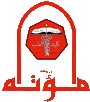 Nucleotide Excision Repair
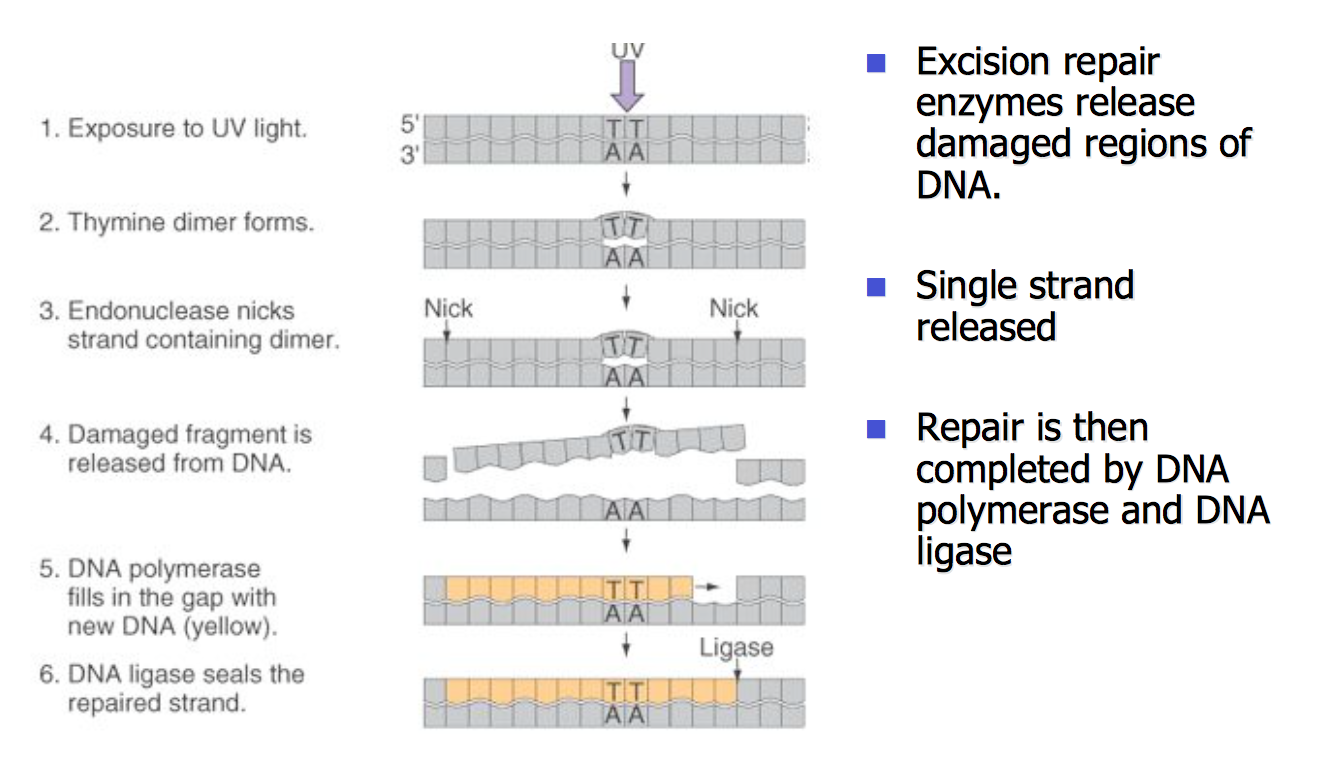 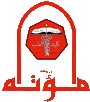 Nucleotide Excision Repair
Xeroderma pigmentosum (XP) is a recessive disorder in which victims lack the normal UV repair enzymes (NER genes). This creates hypersensitivity to sunlight and a tendency to develop skin cancer
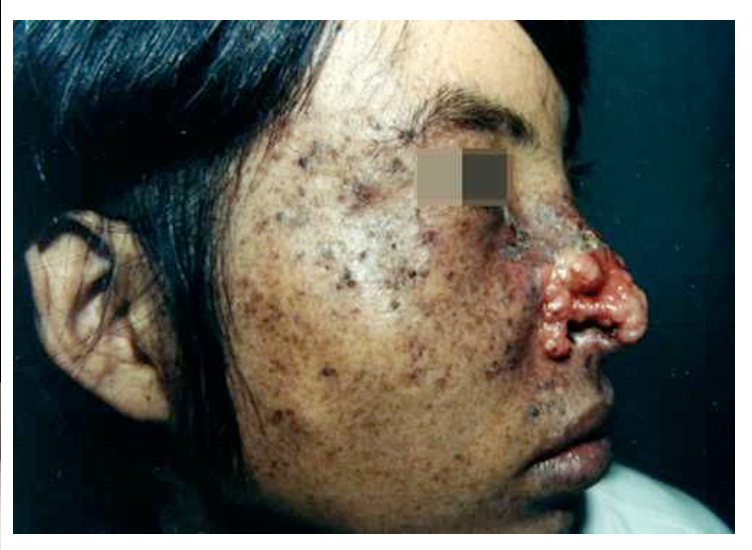 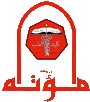 Strand-directed Mismatch Repair
Mismatch repair (MMR) corrects errors introduced during DNA replication (e.g. base substitution, deletions or insertions)
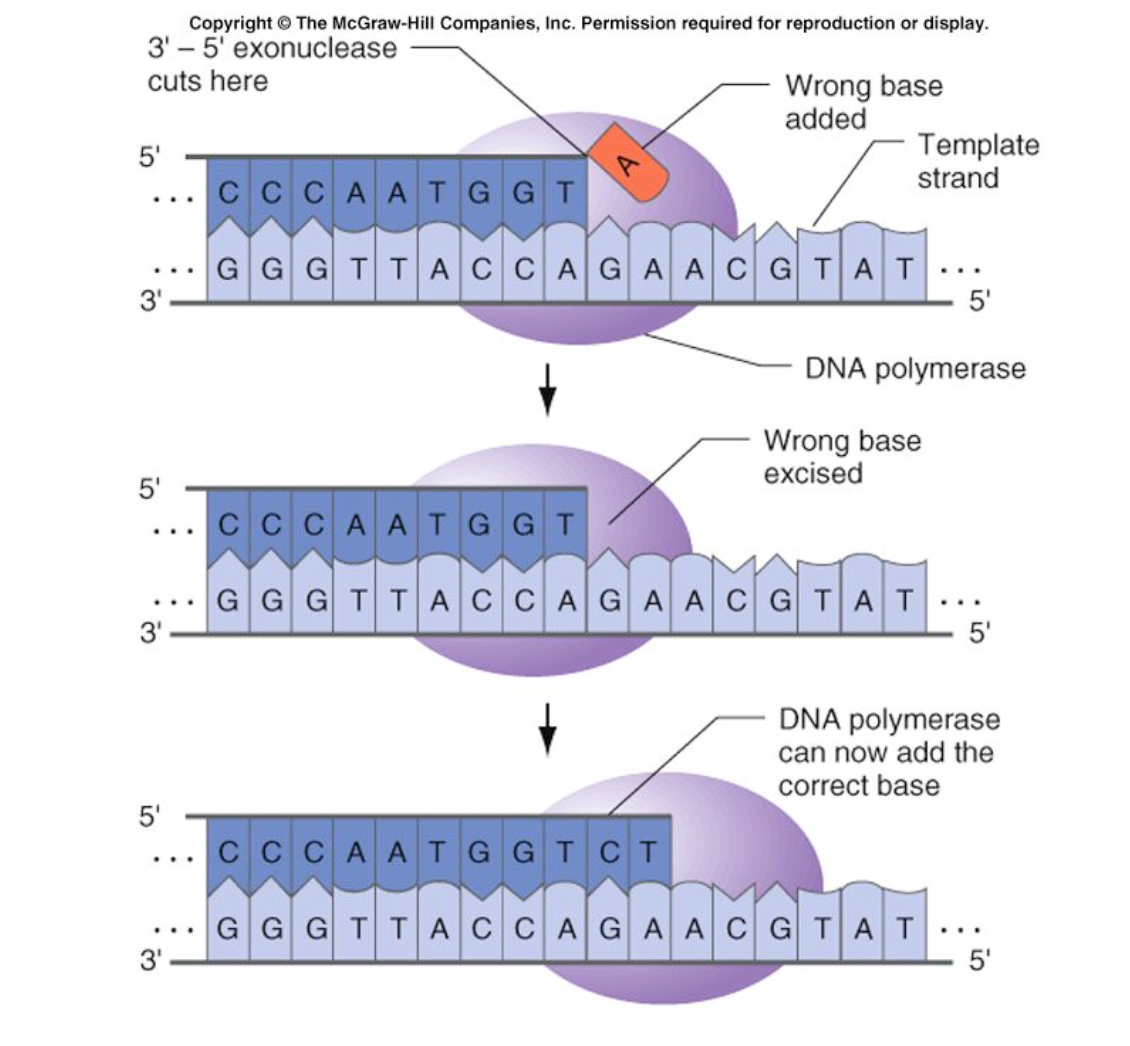 Replication errors are rare due to high fidelity of DNA replication process  
DNA polymerases have proofreading 3’-5’ exonuclease (reverse)  activity which recognizes mismatched bases and excises them
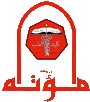 Strand-directed Mismatch Repair
Mismatch system recognizes and corrects errors that escaped from DNA polymerase proofreading machinery
3 steps process:

Mismatched base pair is recognized
Excision of DNA segment containing the mismatched nucleotide from the newly synthesized strand
Resynthesis of the excised segment
It is called strand-directed MMR because MMR enzymes are selectively directed to the newly synthesized strand rather than to the old strand
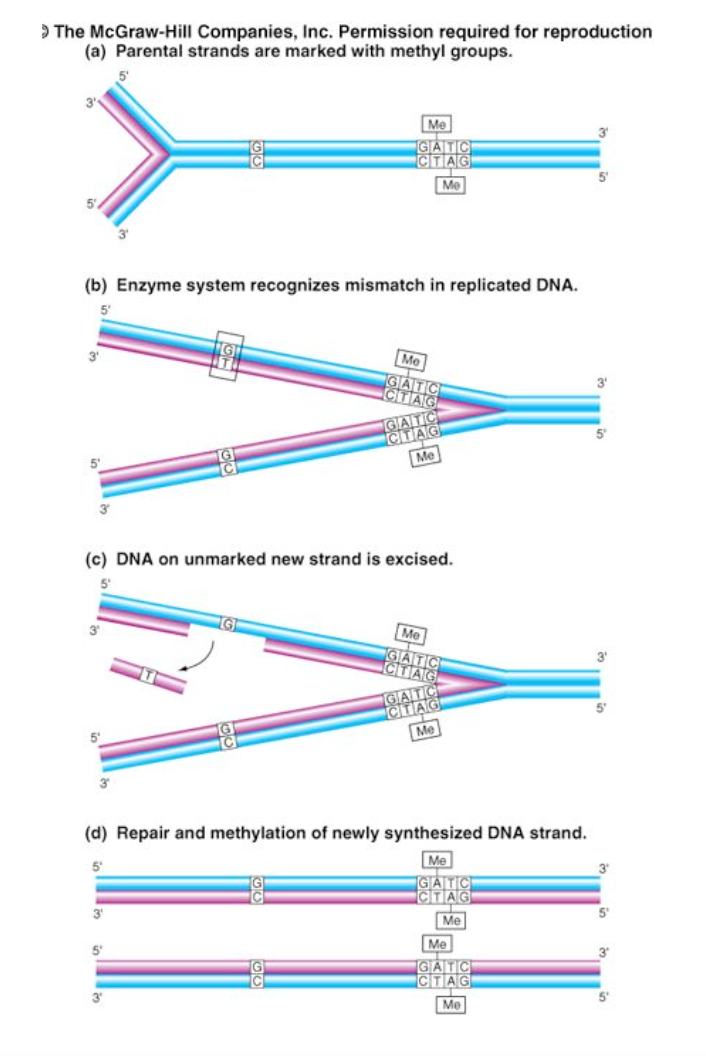 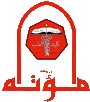 Double strand breaks repair (DSB)
A dangerous type of DNA damage which can lead to chromosomes fragmentation and consequently loss of genes if left unrepaired
Two types of repair mechanisms:
Non-homologous End Joining (NHEJ): it is an error-prone mechanism of repair because it results in a change of DNA sequence at the site of breakage 
Homologous recombination (HR) is an error-free mechanism of repair because the damage is accurately repaired using information from sister chromatid
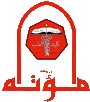 Double strand breaks repair (DSB)
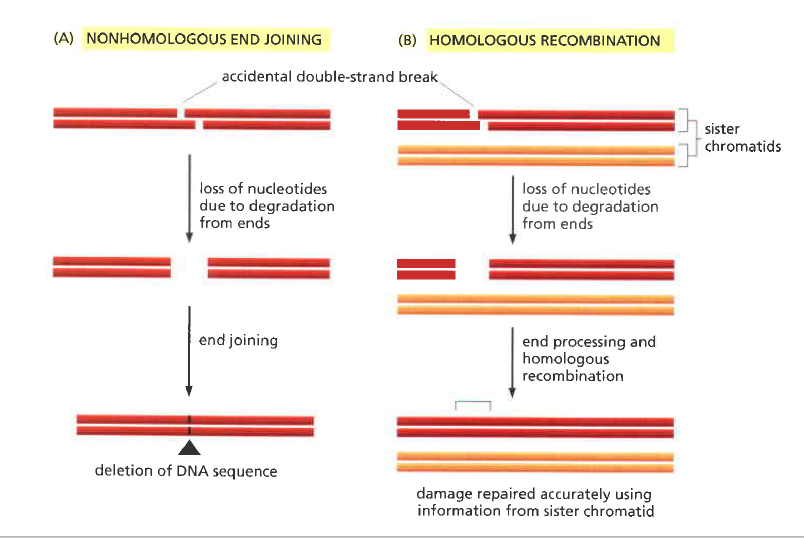 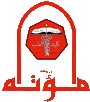 Mutation
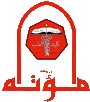 DNA Damage and Mutation
Mutation is an alteration in genetic sequence having tricked the DNA repair systems and thus getting replicated in the future (inherited, permanent and unrepaired lesion)
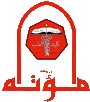 Structural Classification of Mutation
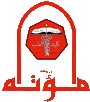 Frameshift Mutation
Frameshift mutation: any addition (insertion) or deletion which alters the reading frame (i.e. not in a multiple of three)
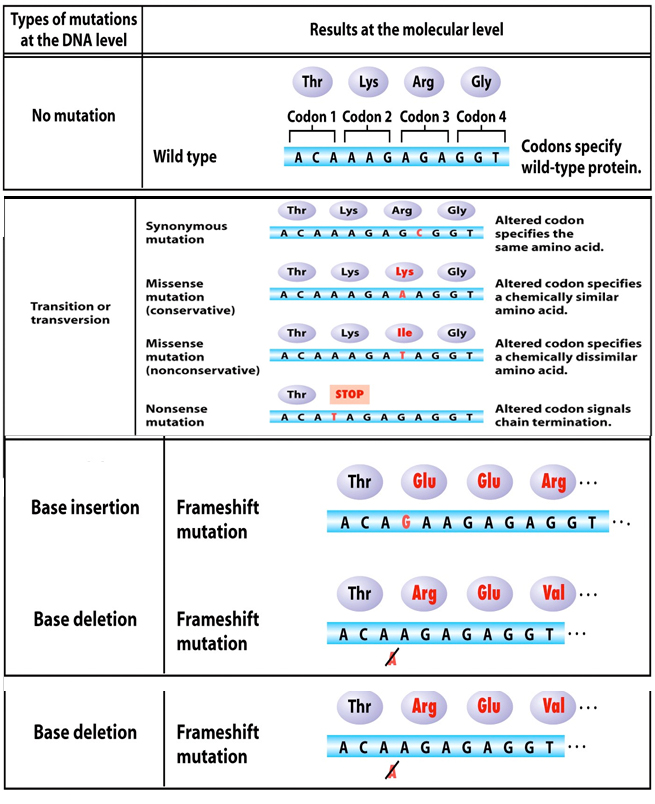 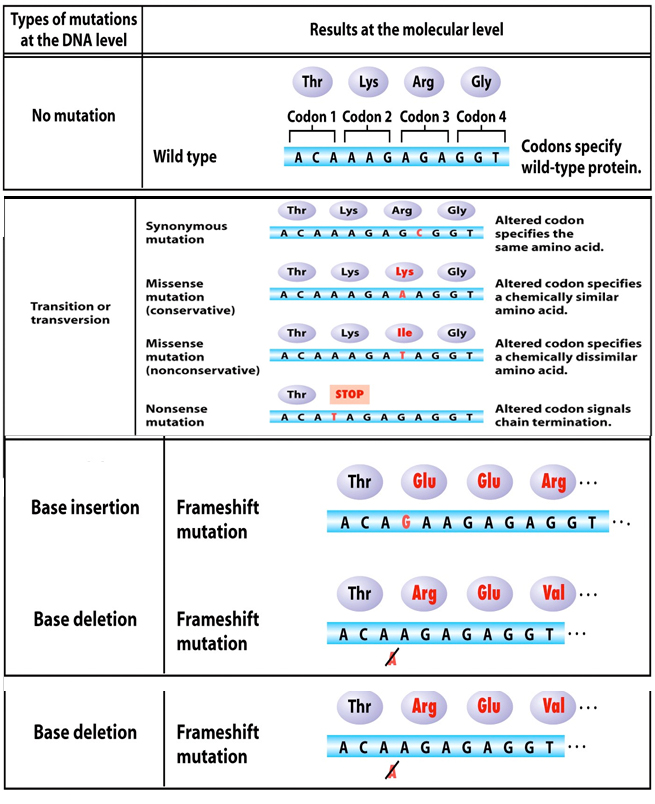 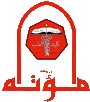 Point Mutation
Point mutation: an alteration in DNA sequence by a single nucleotide base and consequently a change in single base pair (substitution)
Substitution at a point is called Transition if one purine is replaced with another purine or one pyrimidine with another pyrimidine and it is called Transversion if one purine is replaced with one pyrimidine or vise versa
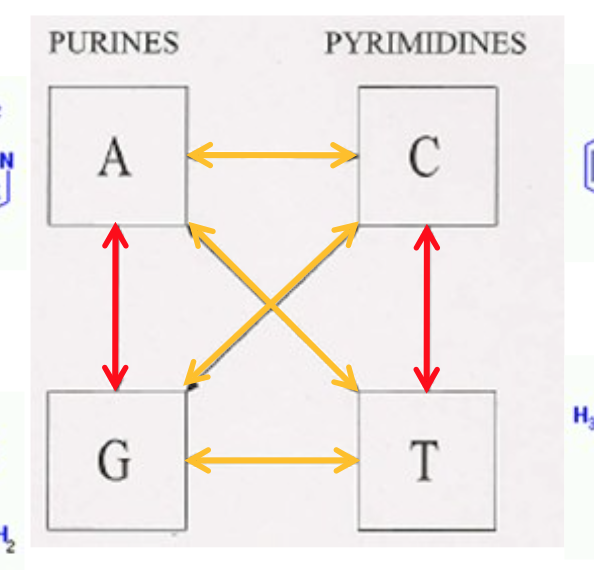 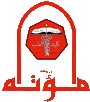 Point Mutation
At the protein level, point mutation is classified:
Silent mutation
Nonsense mutation
Missense mutation (conservative and non-conservative)
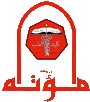 Point Mutation
Silent mutation: a change in triplet codon without a change in the encoded amino acid. Thus, it has no effect on the protein sequence
Nonsense mutation: the codon changes from amino acid codon to stop codon resulting in truncated protein (mostly non-functional)
Missense mutation: codon change alters the amino acid encoded. It could be conservative if the new amino acid is chemically similar to the original one or non-conservative if it is chemically dissimilar
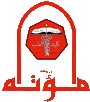 Point Mutation
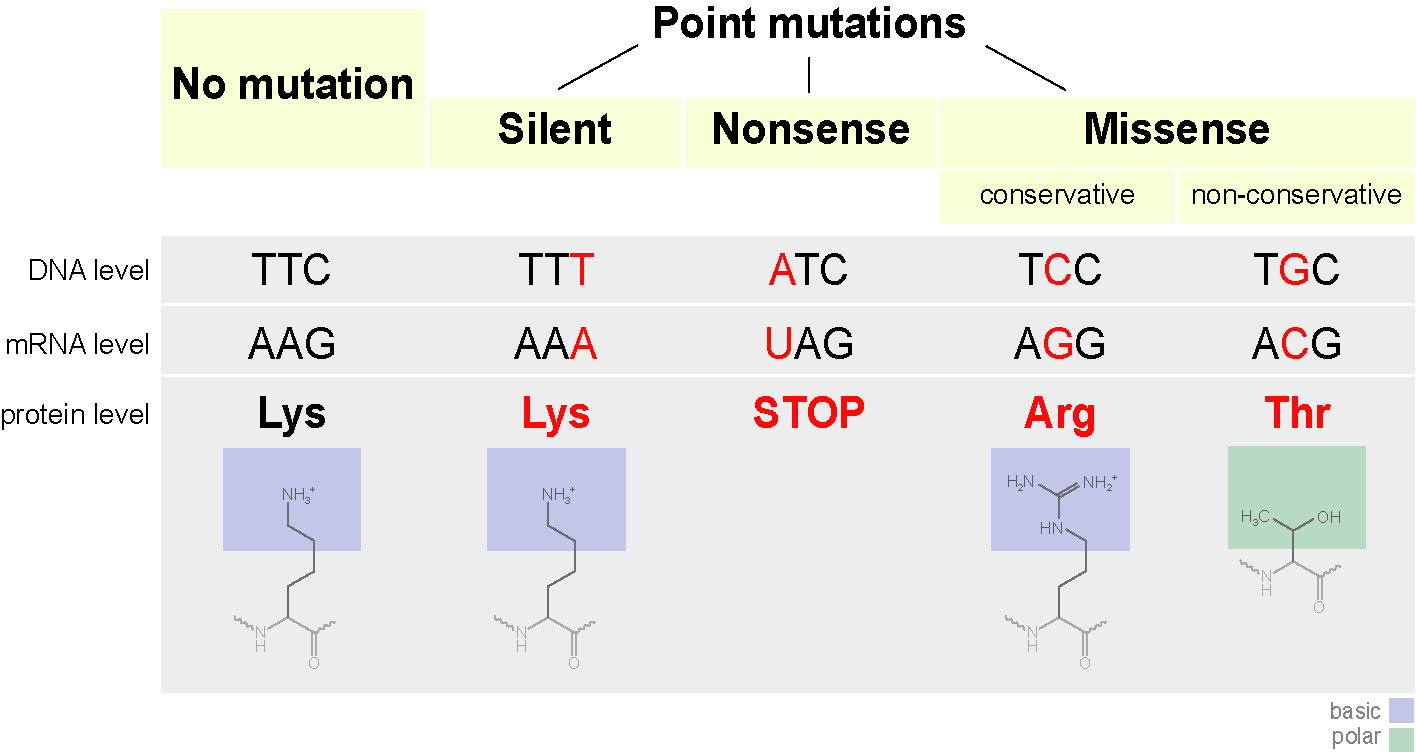 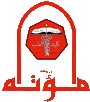 Point Mutation
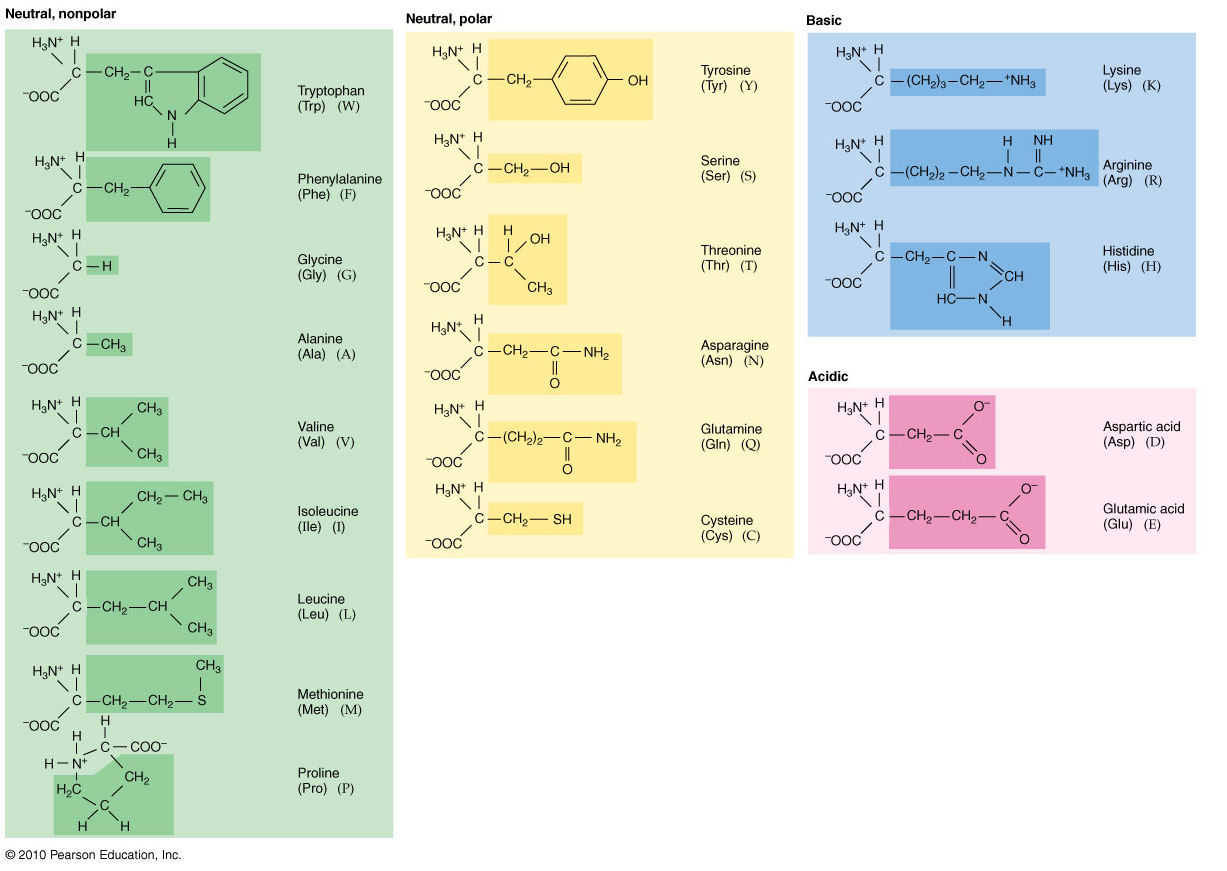 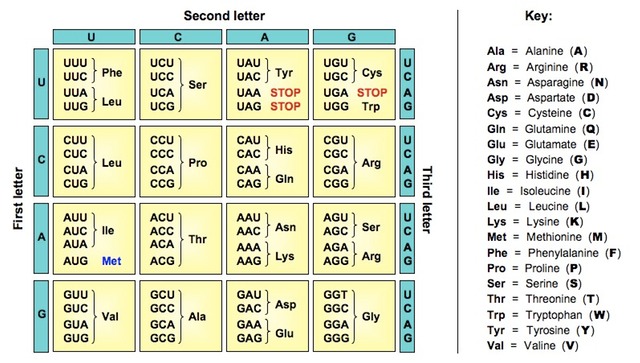